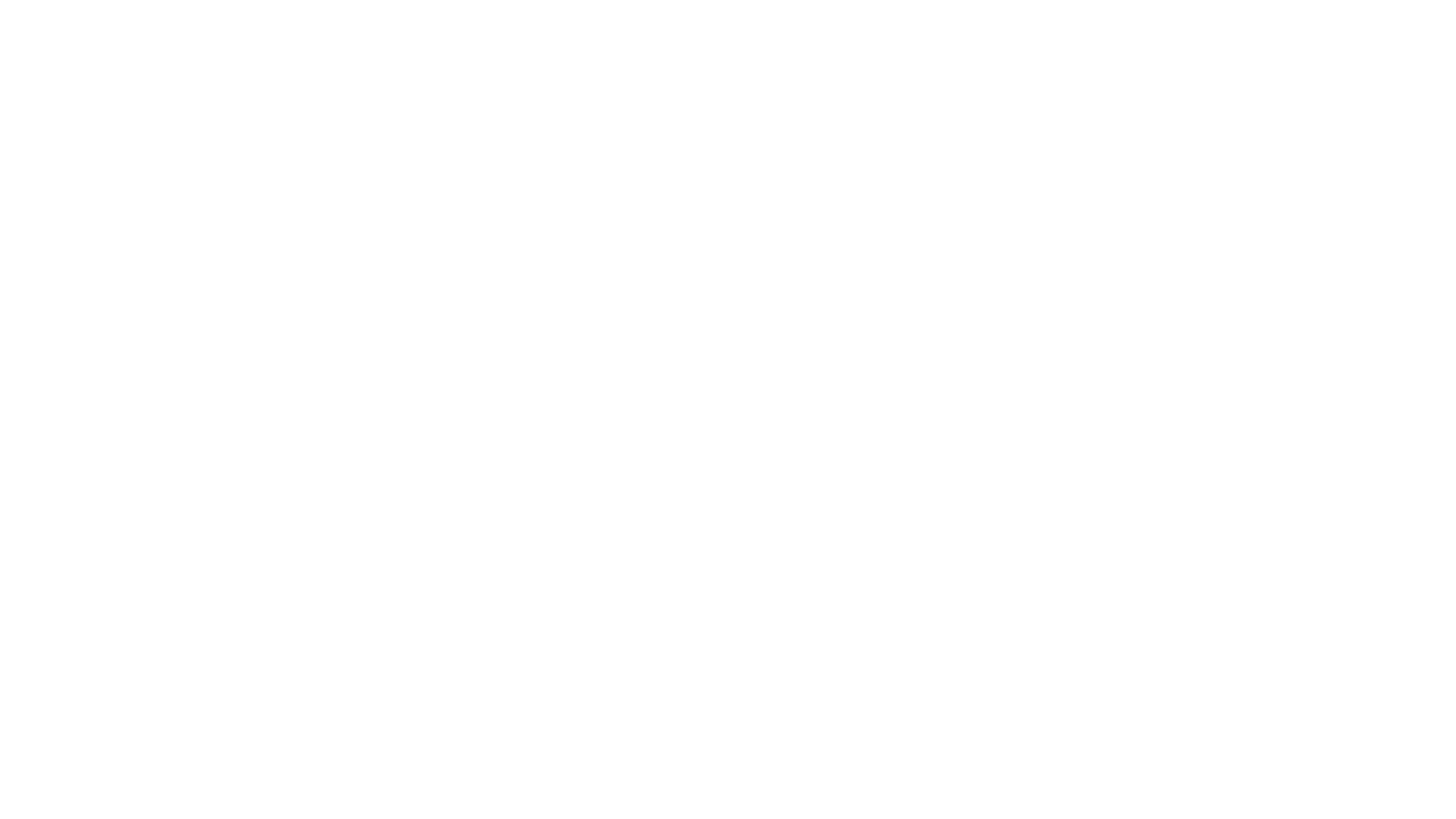 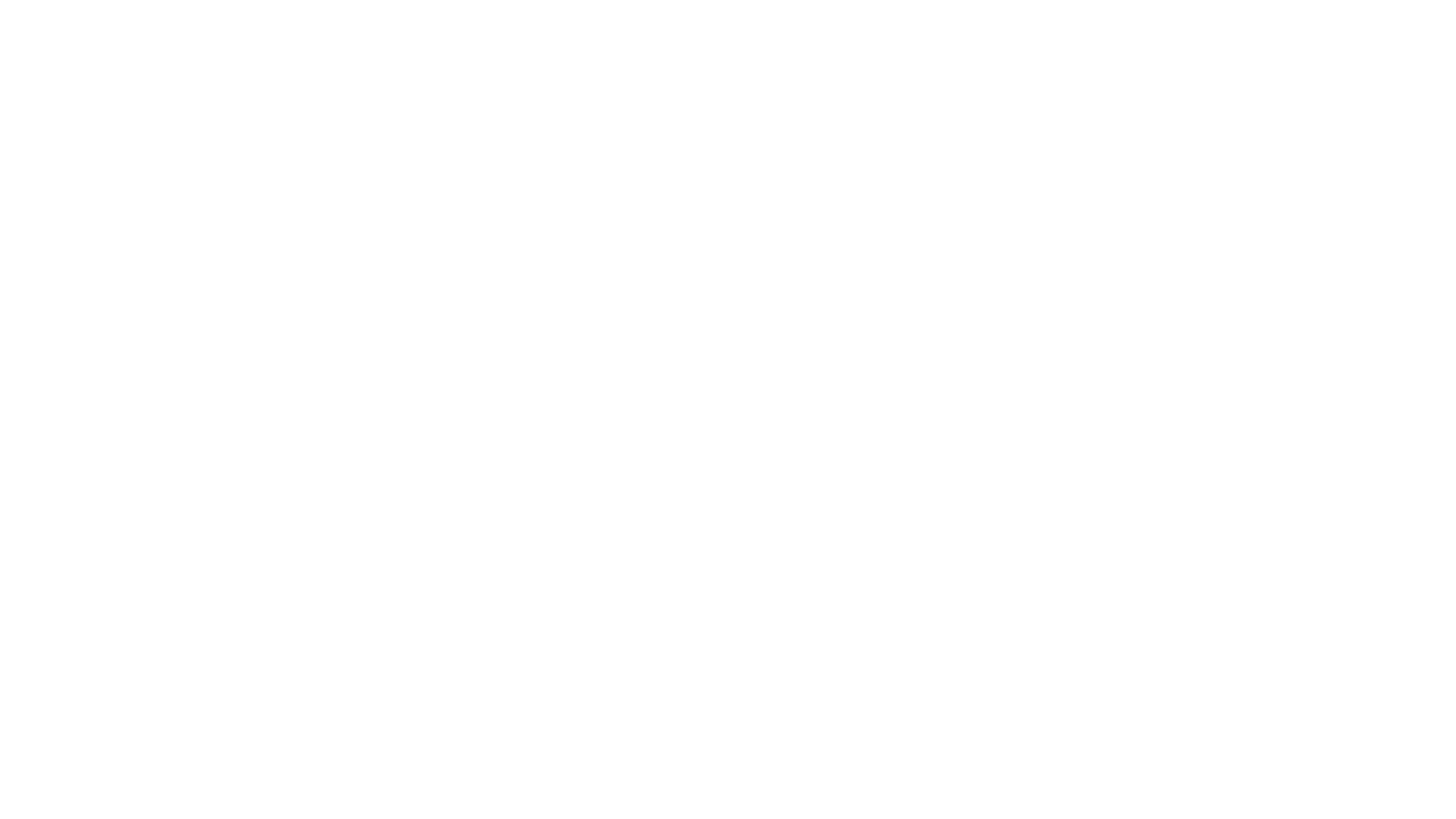 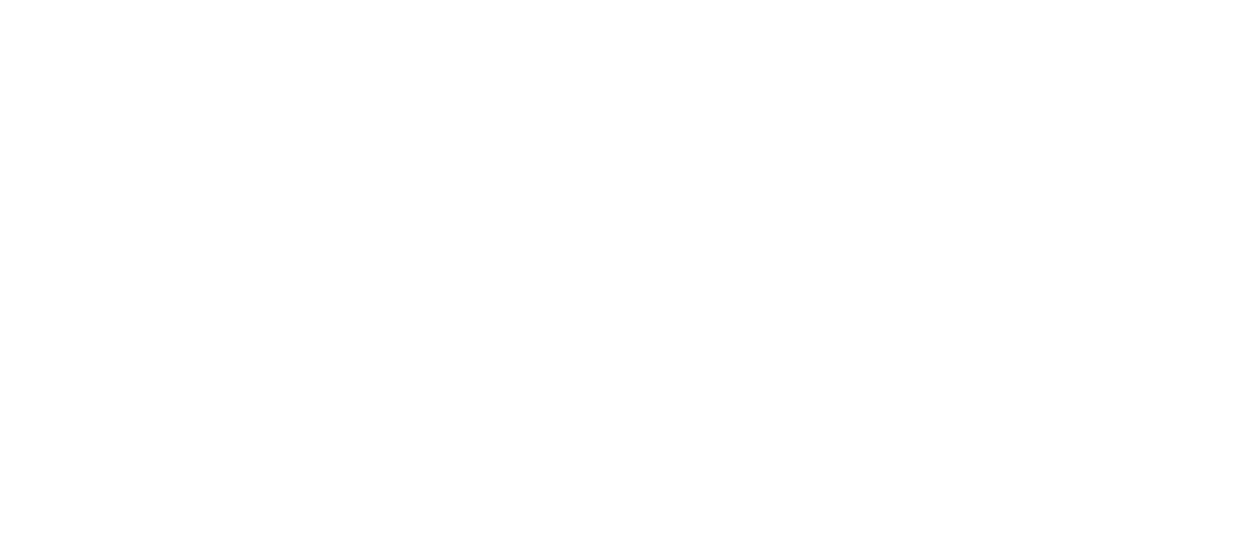 REALIZAÇÃO
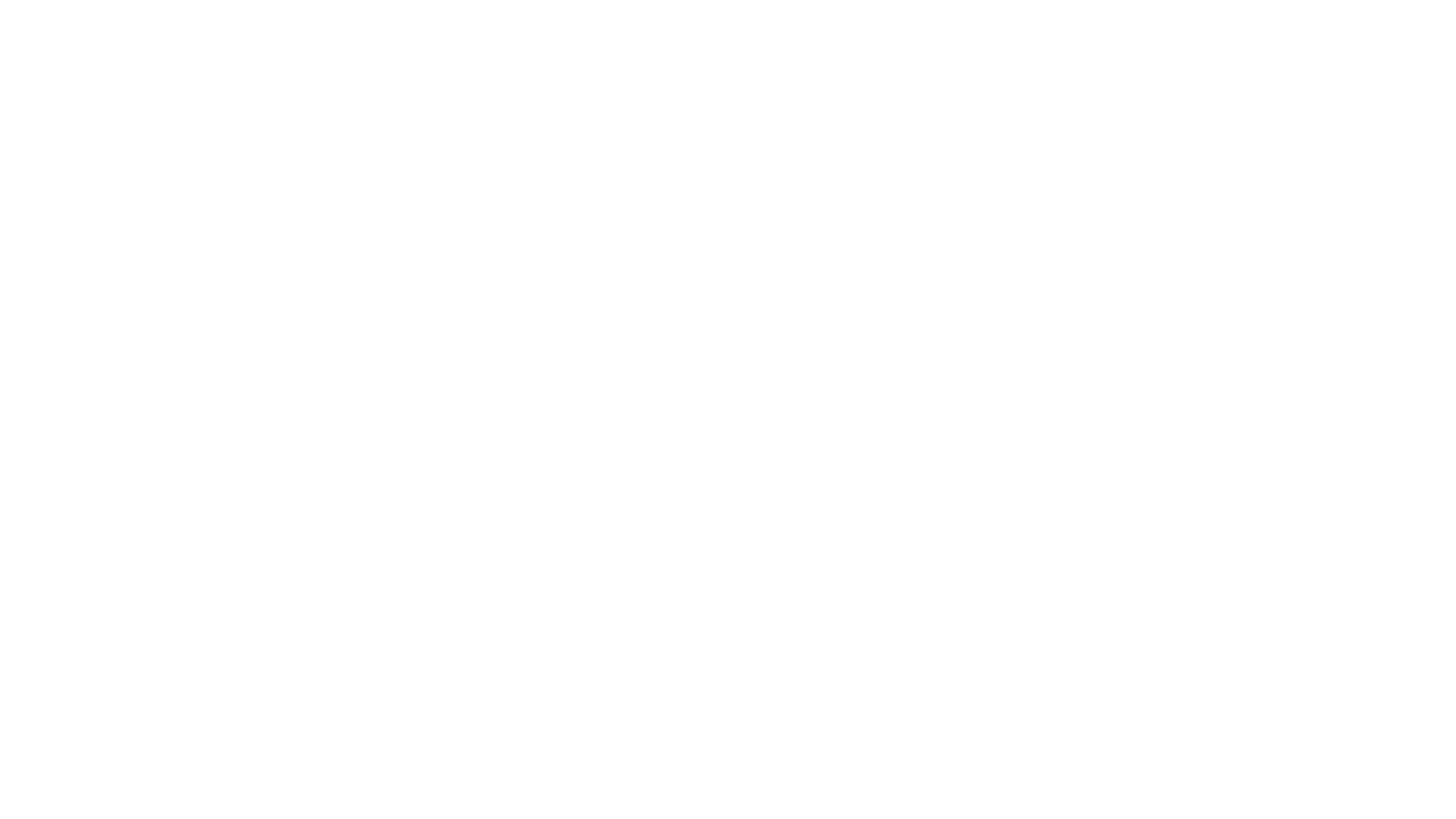 Good Governance Practices in the Port Sector
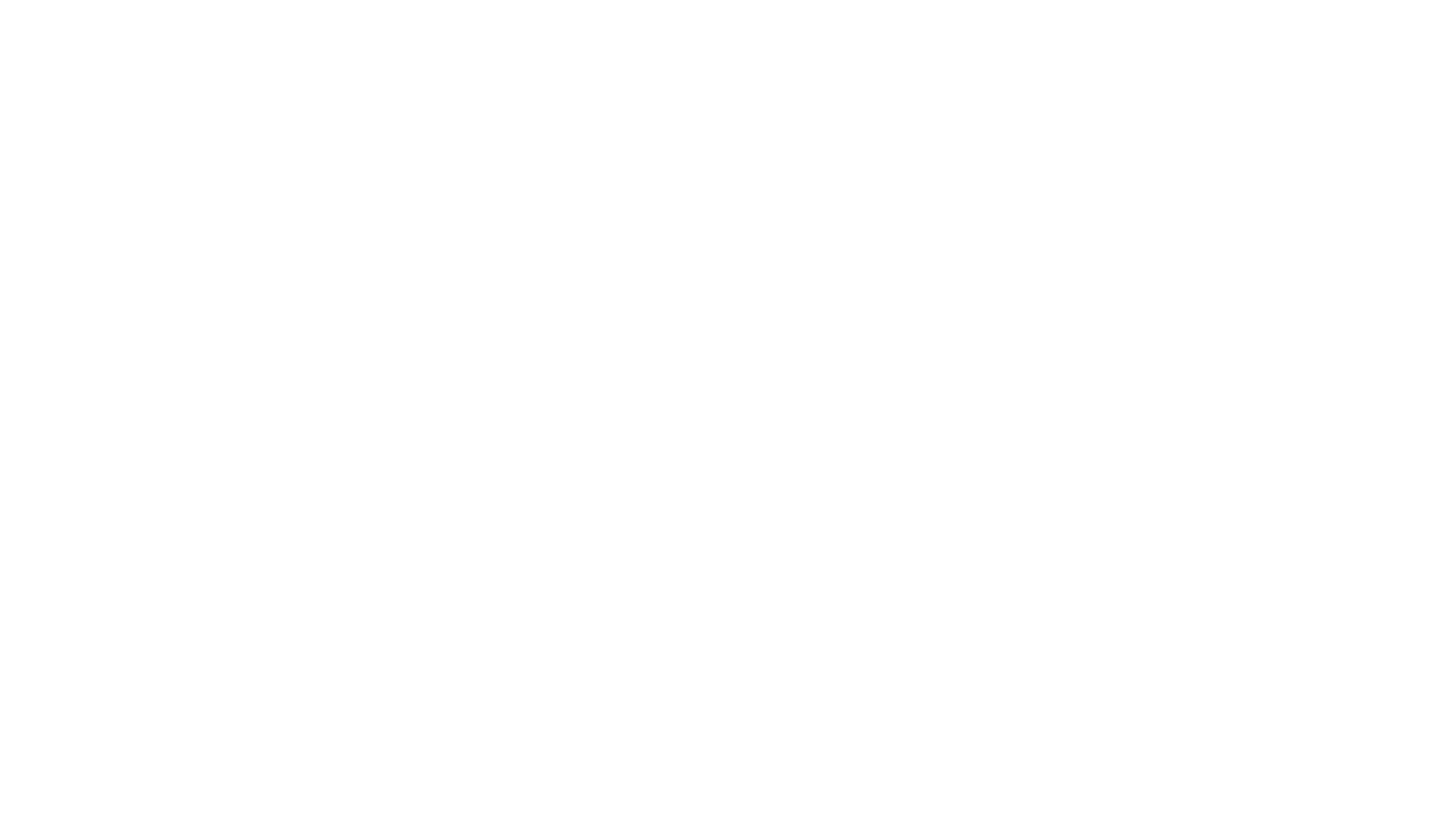 Shuo Ma, Professor
World Maritime University
12, Sept. 2023 
Vitoria
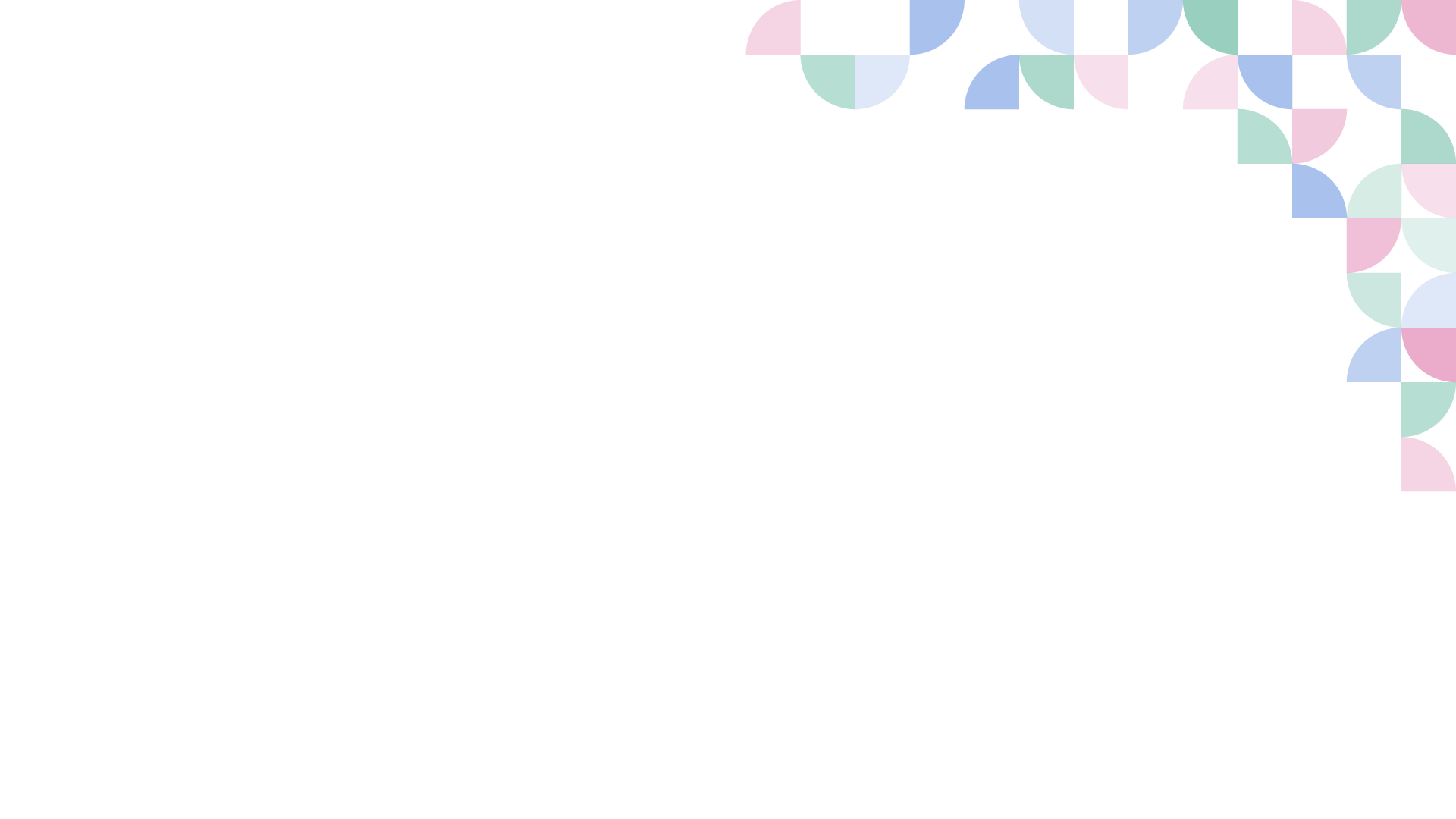 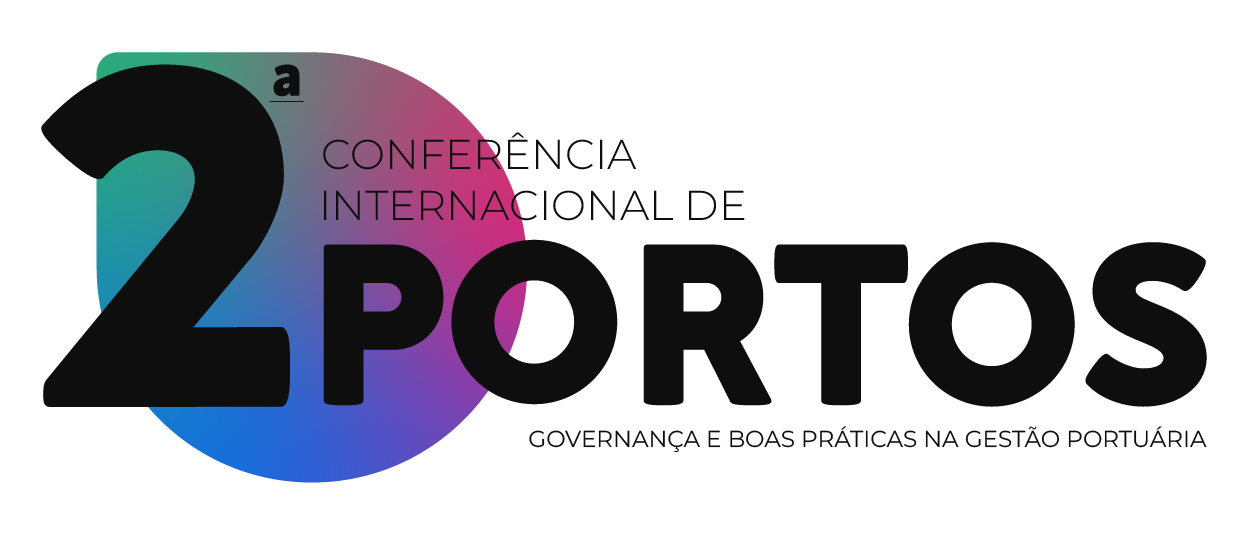 Port Governance – System Design

How to define and measure the performance of a port is the most critical issue of port governance.

Under a ”landlord port” model, the governance can be divided into two different levels:
The intuitional level 
The corporate level

At each level, there are two types of matters to address:
The definition of governance objectives
The handling of most critical governance issues
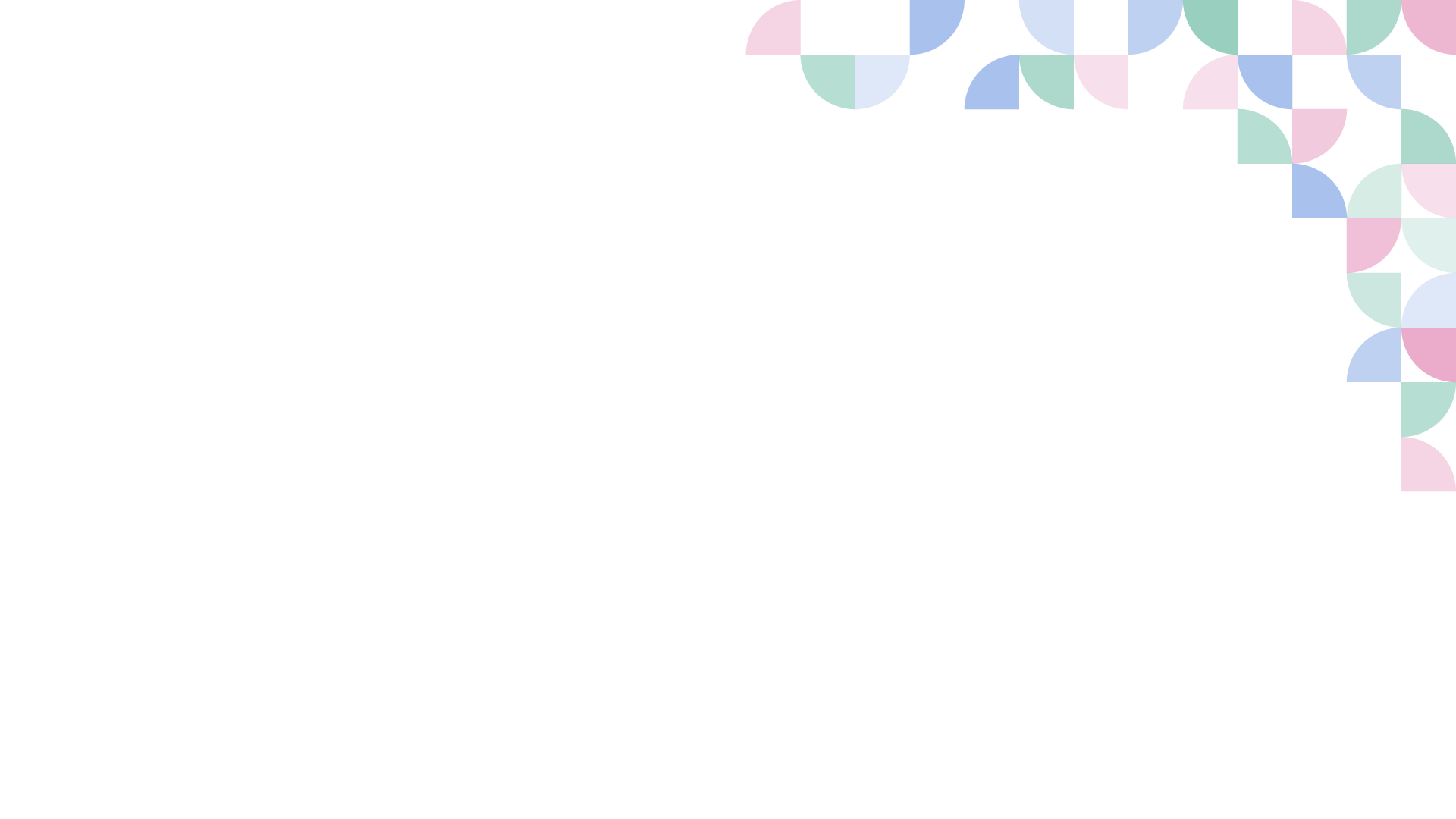 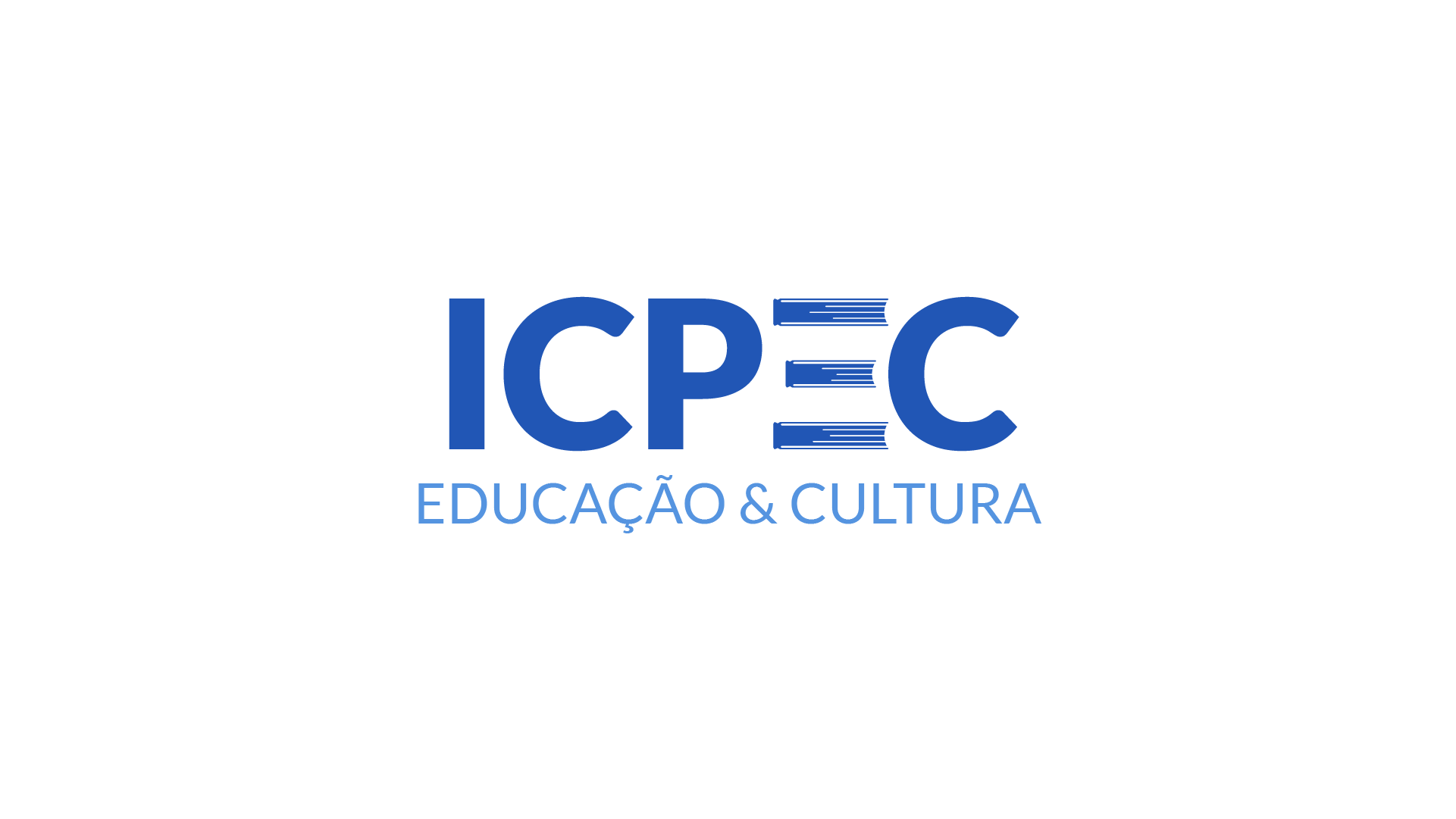 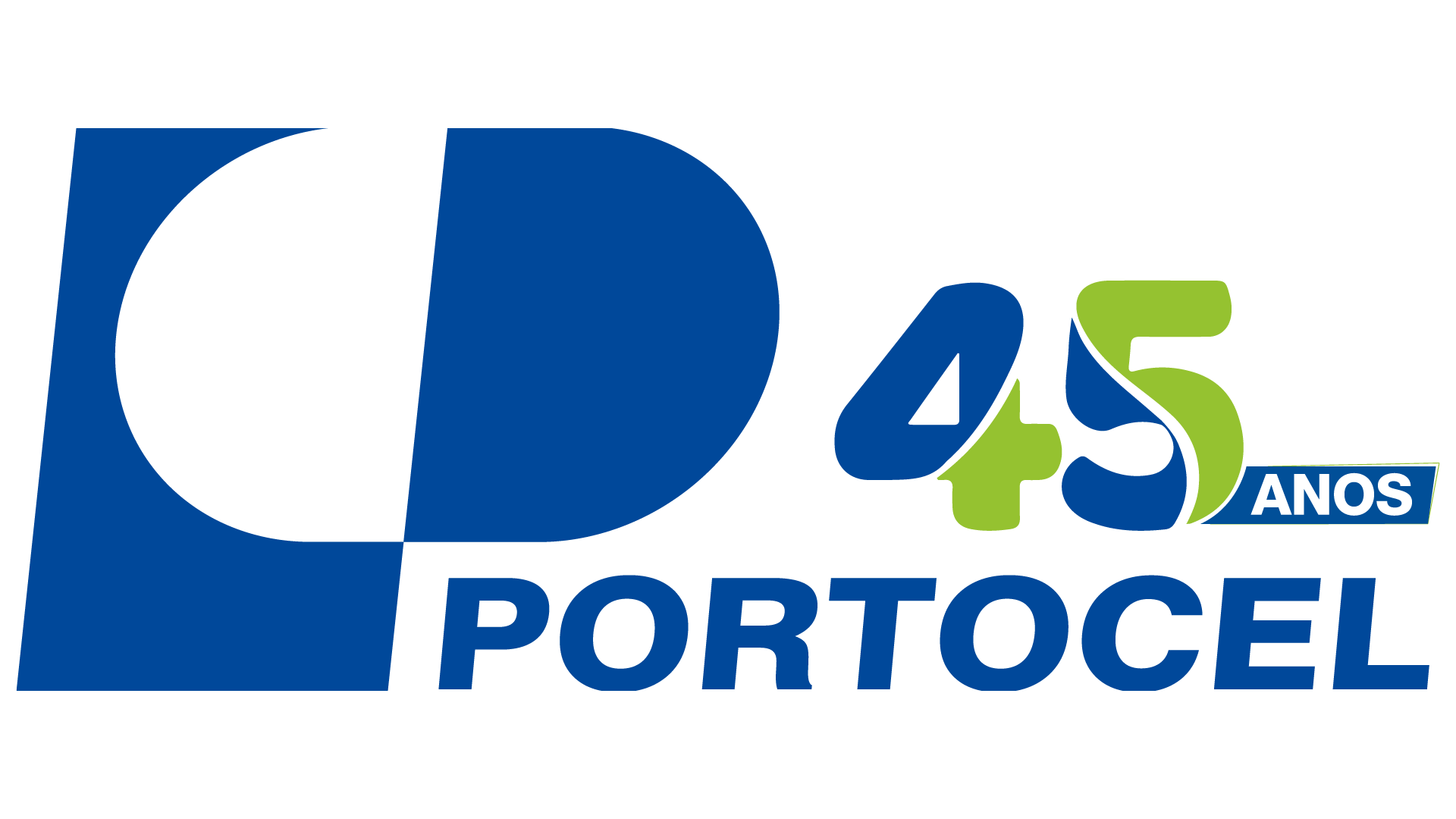 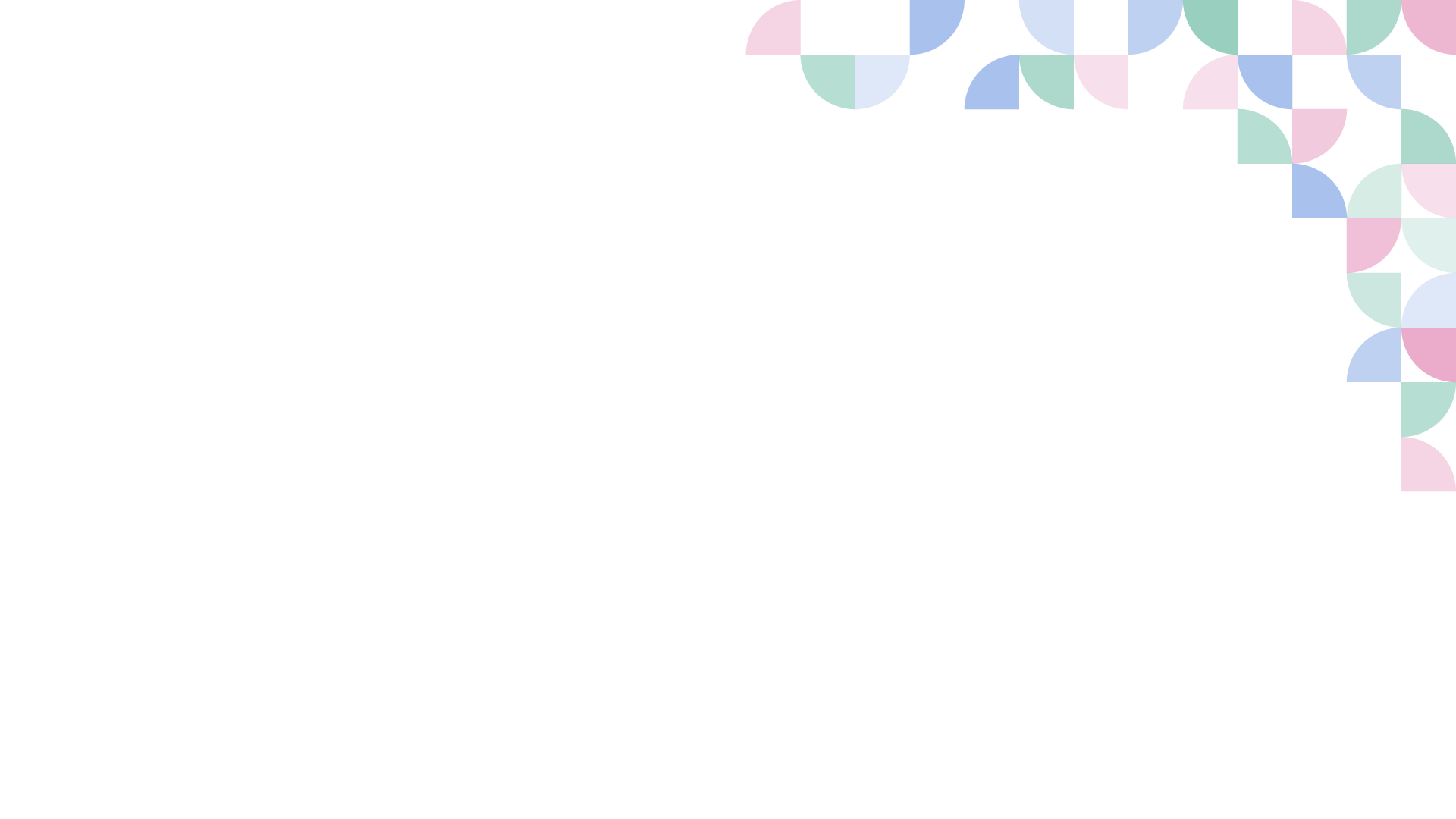 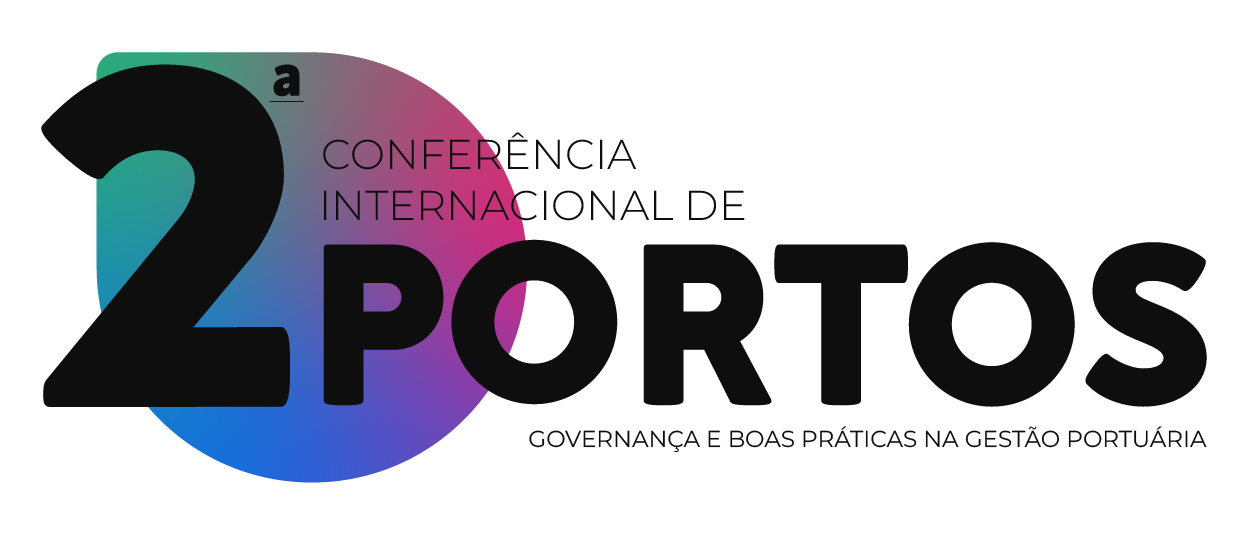 Objective(s) of Institutional Port Governance

Multiple objectives 
The importance of focus
The primary (fundamental) objective

”SUSTAINABILITY”

Three dimensions of “Sustainability” Objective
Sustainable growth and economic contribution
Sustainable social coherence and responsibility 
Sustainable environmental leadership
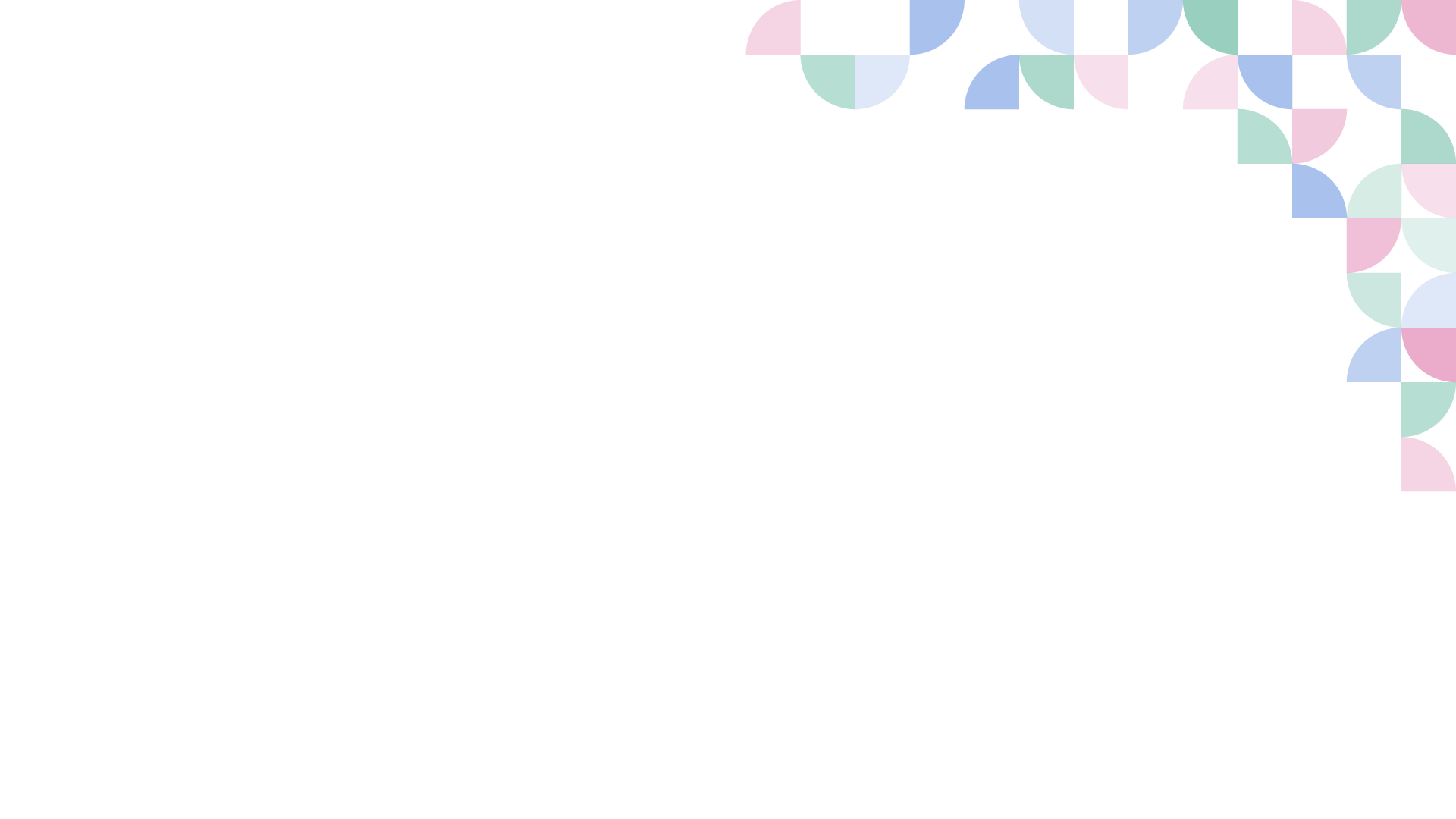 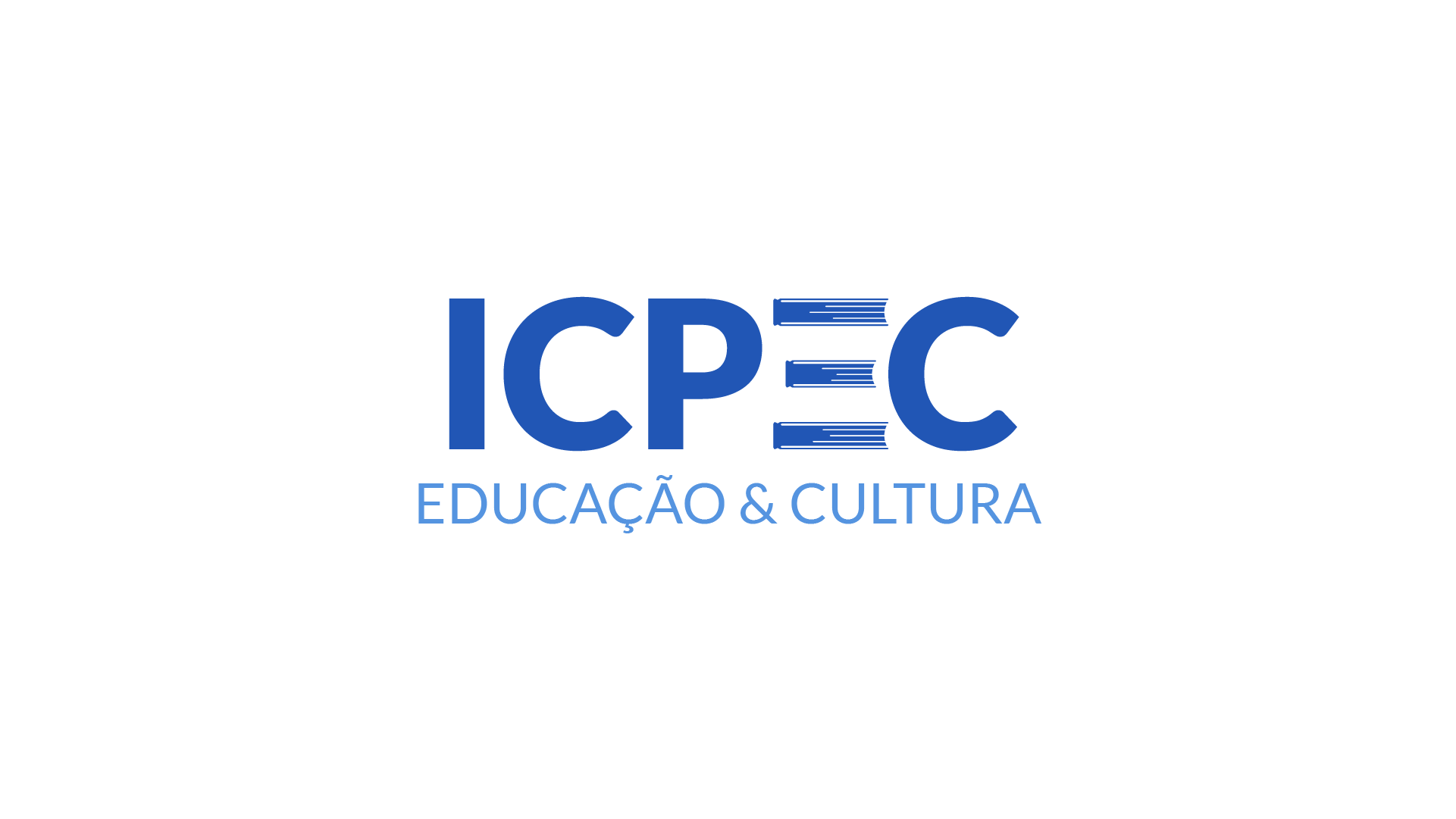 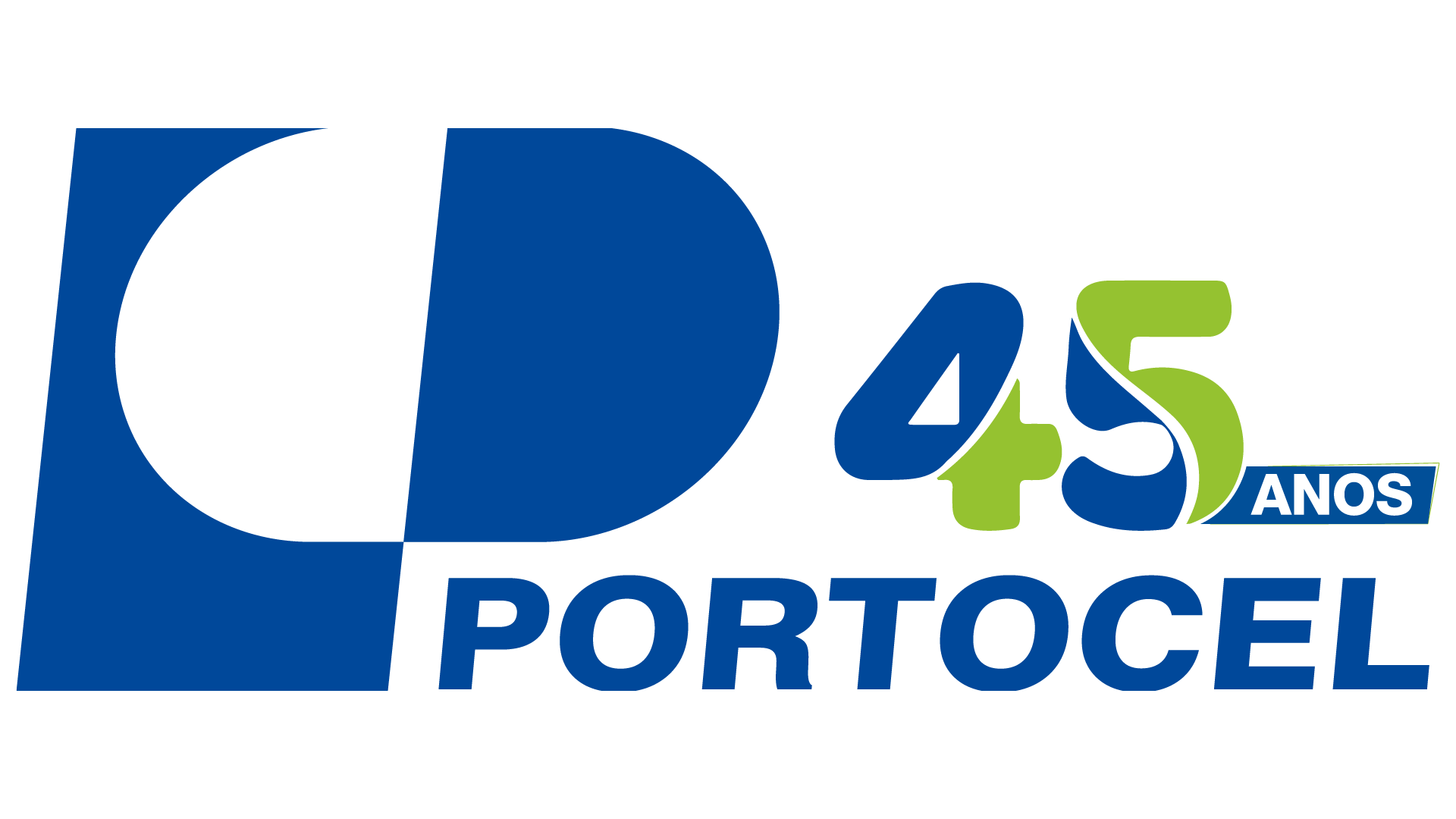 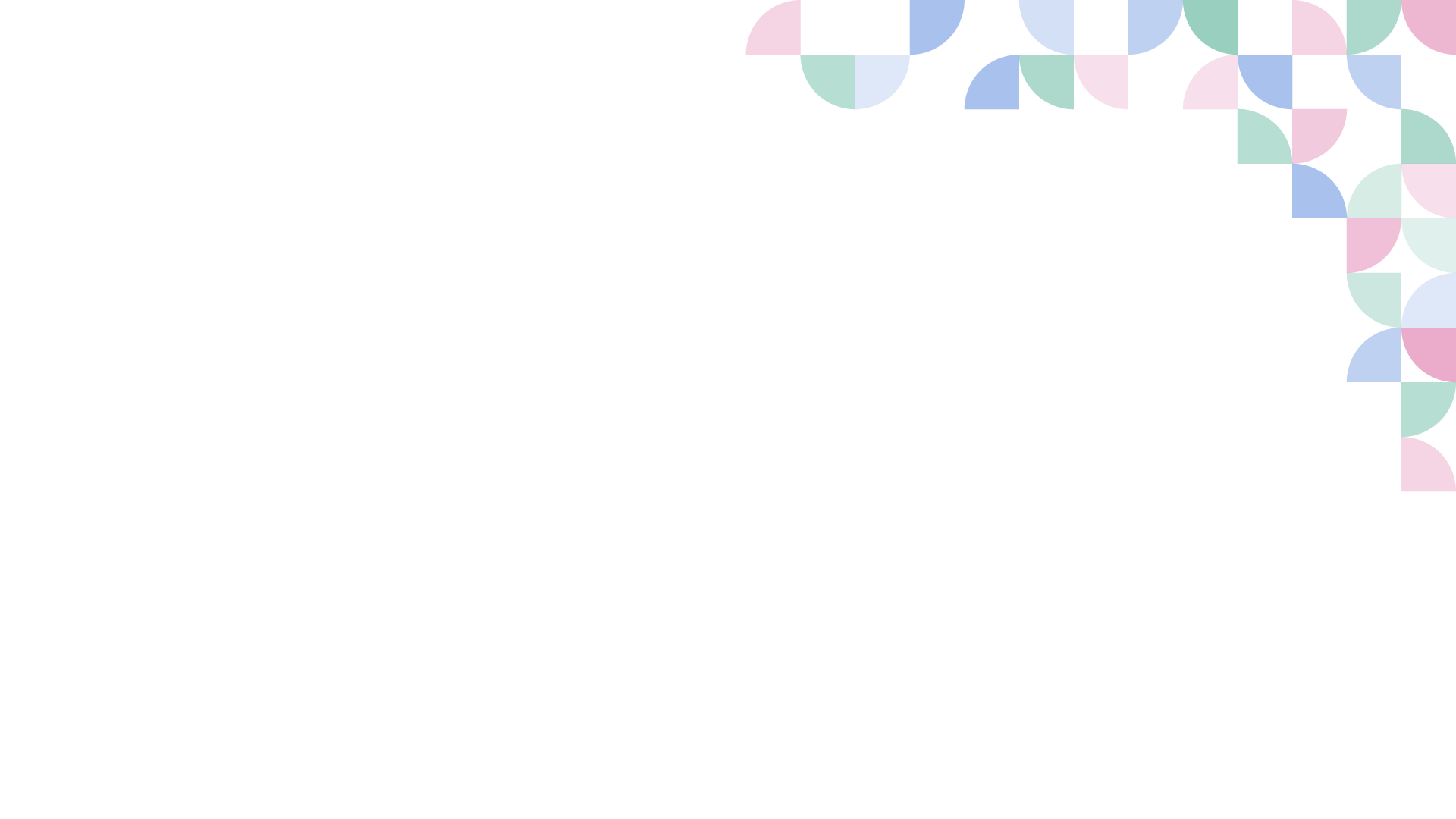 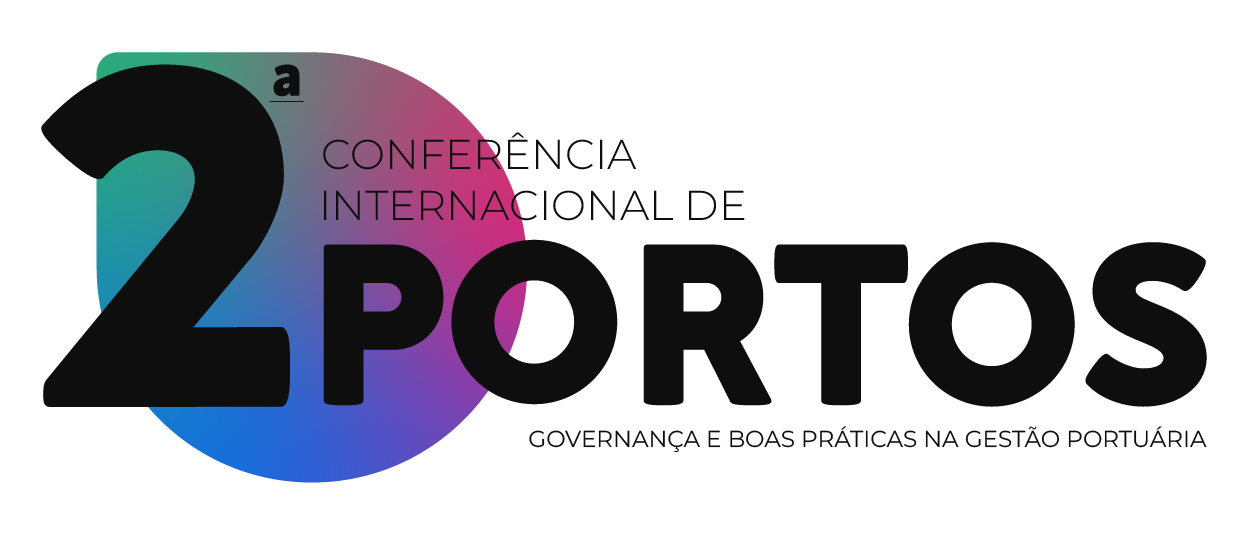 Critical Issue for Good Institutional Port Governance

There are different ways to achieve the agreed governance objective. Different ports have different issues to handle. But the most critical issue, which is common to all ports with good institutional governance is: 

“ACCOUNTABILITY”

Though sounds obvious, it is often the worst implemented element
The KPI system based on sustainability performance
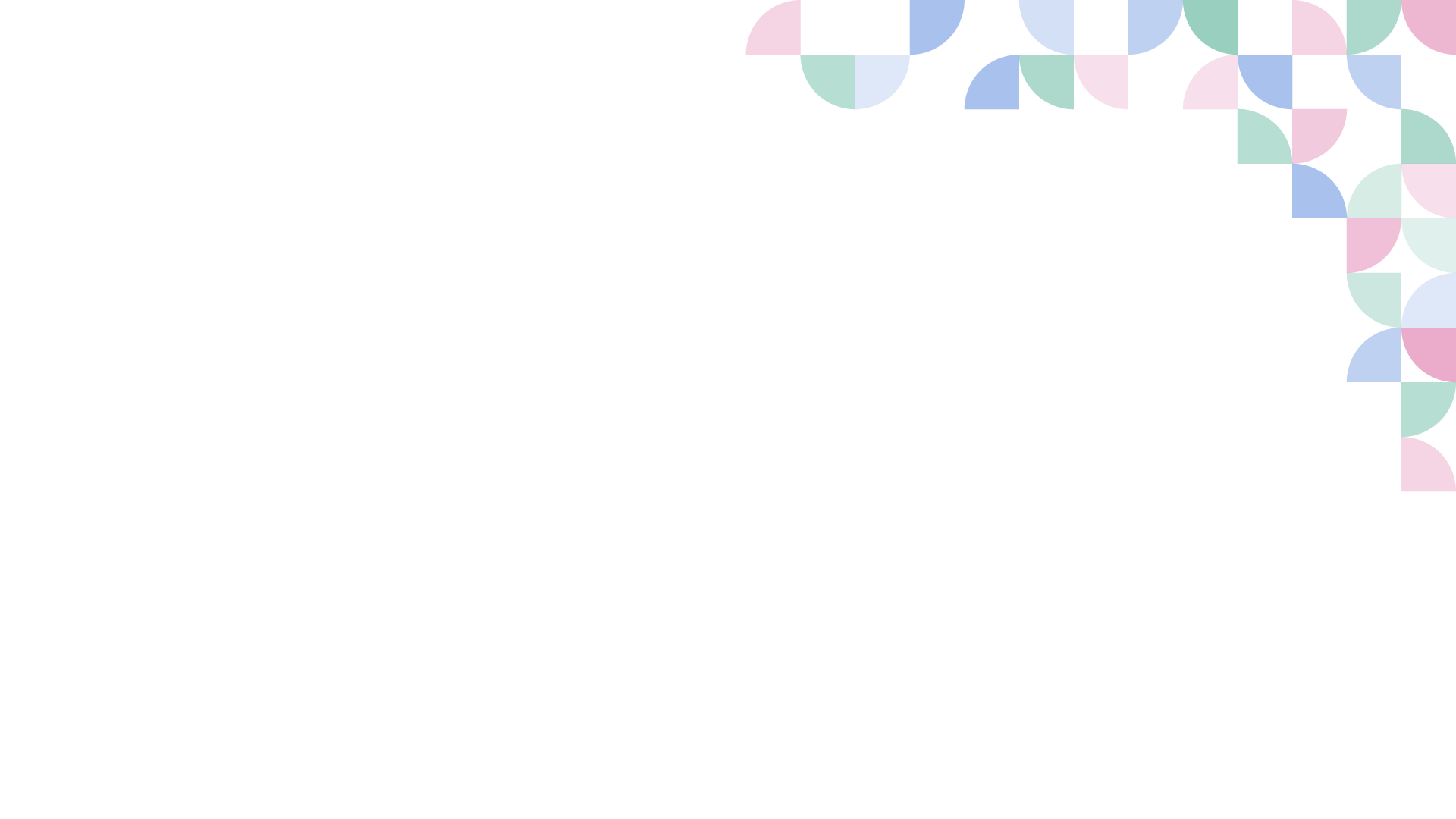 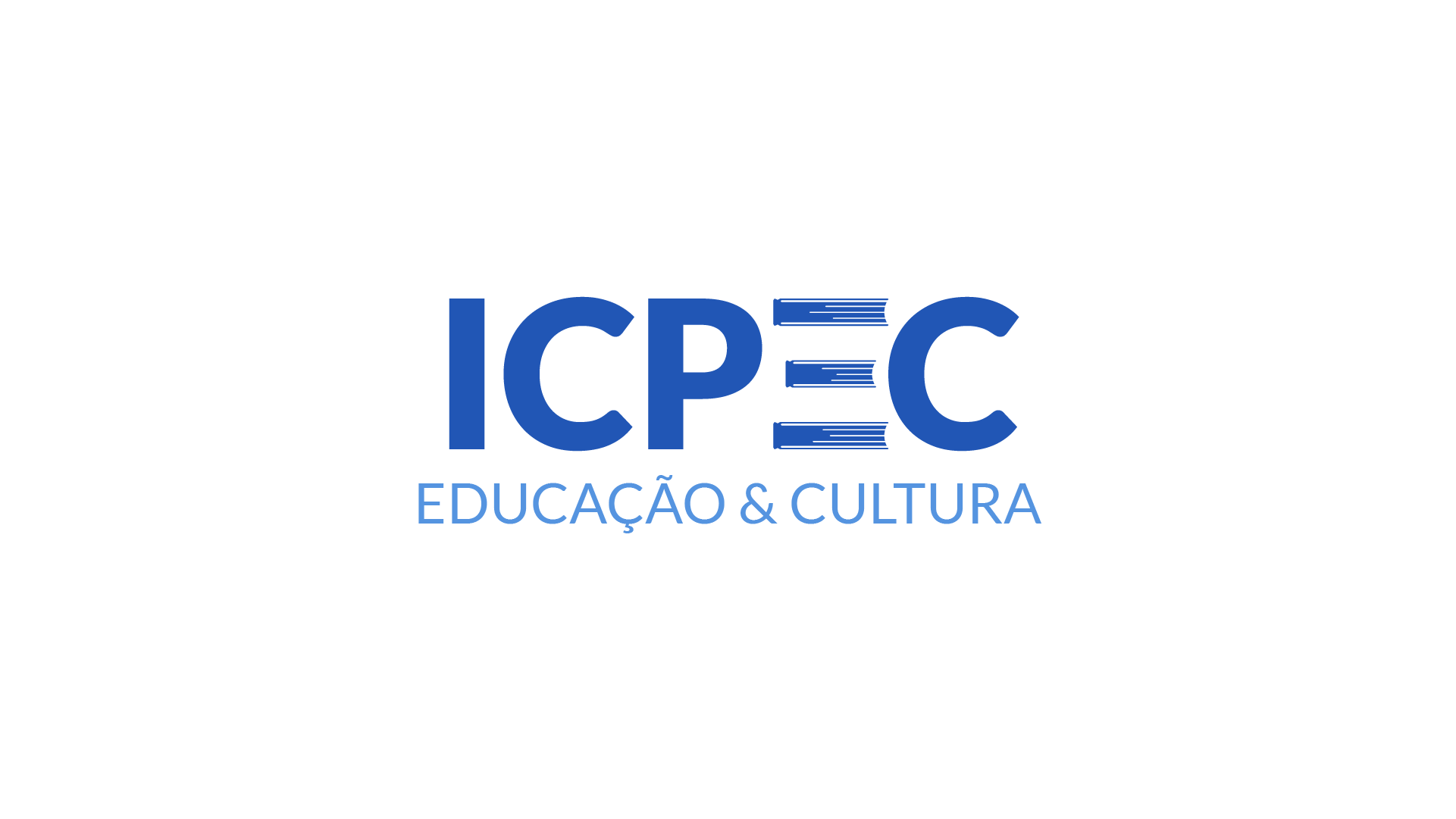 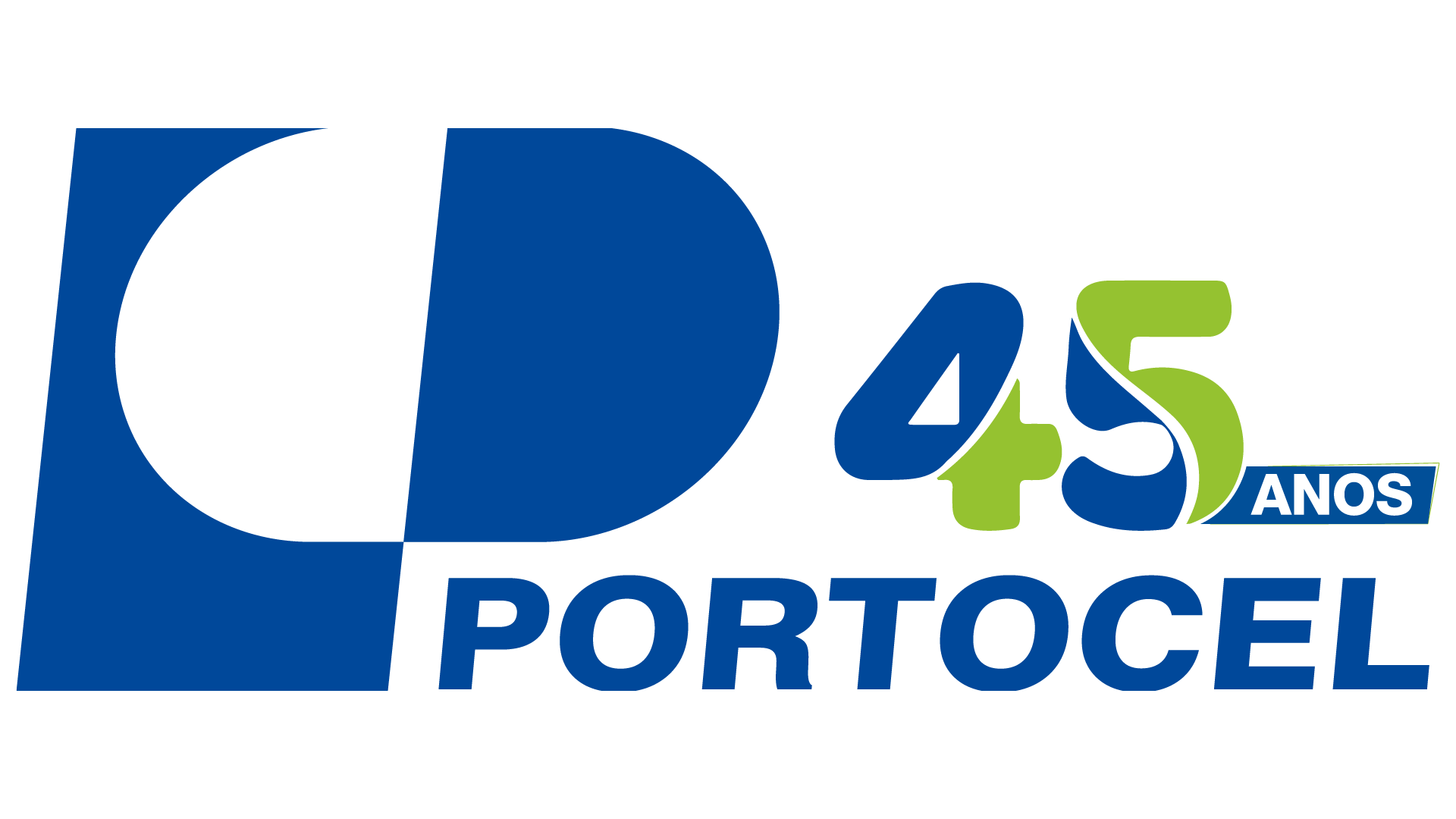 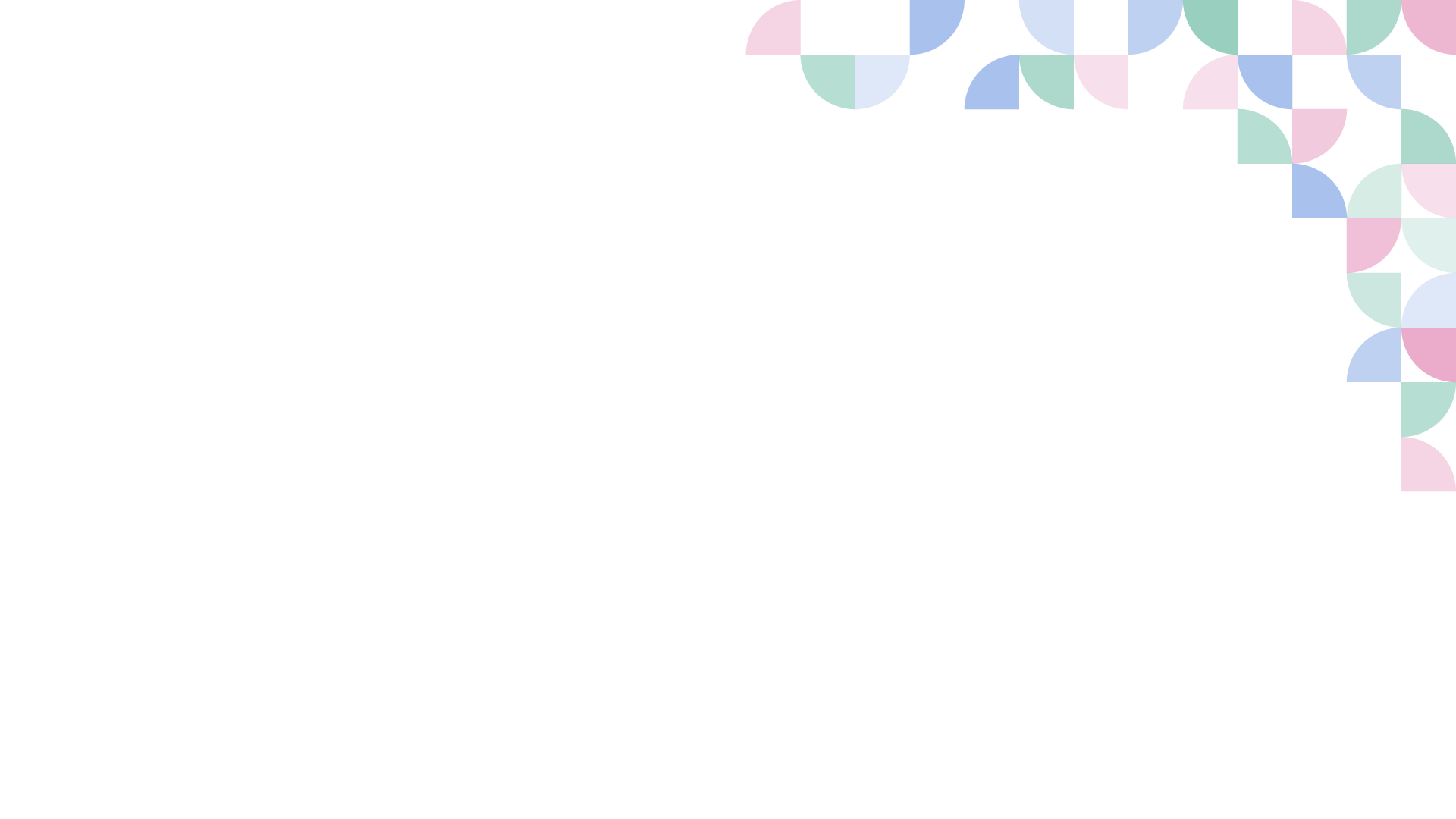 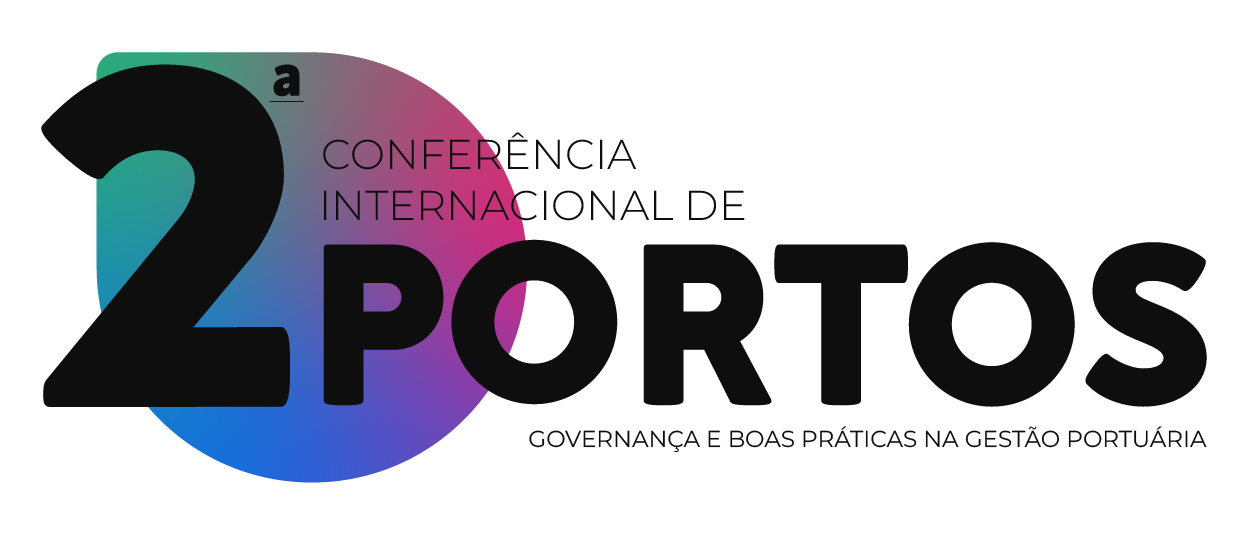 Objectives of Corporate Port Governance

The most often used objectives are:
Efficiency (e.g. high productivity), and 
Effectiveness (e.g. satisfied customers) 

The importance of a competitive environment
Create, protect and maintain a good and healthy market environment for companies to strive

Ref. Global port performance index (World Bank)
Port performance defined
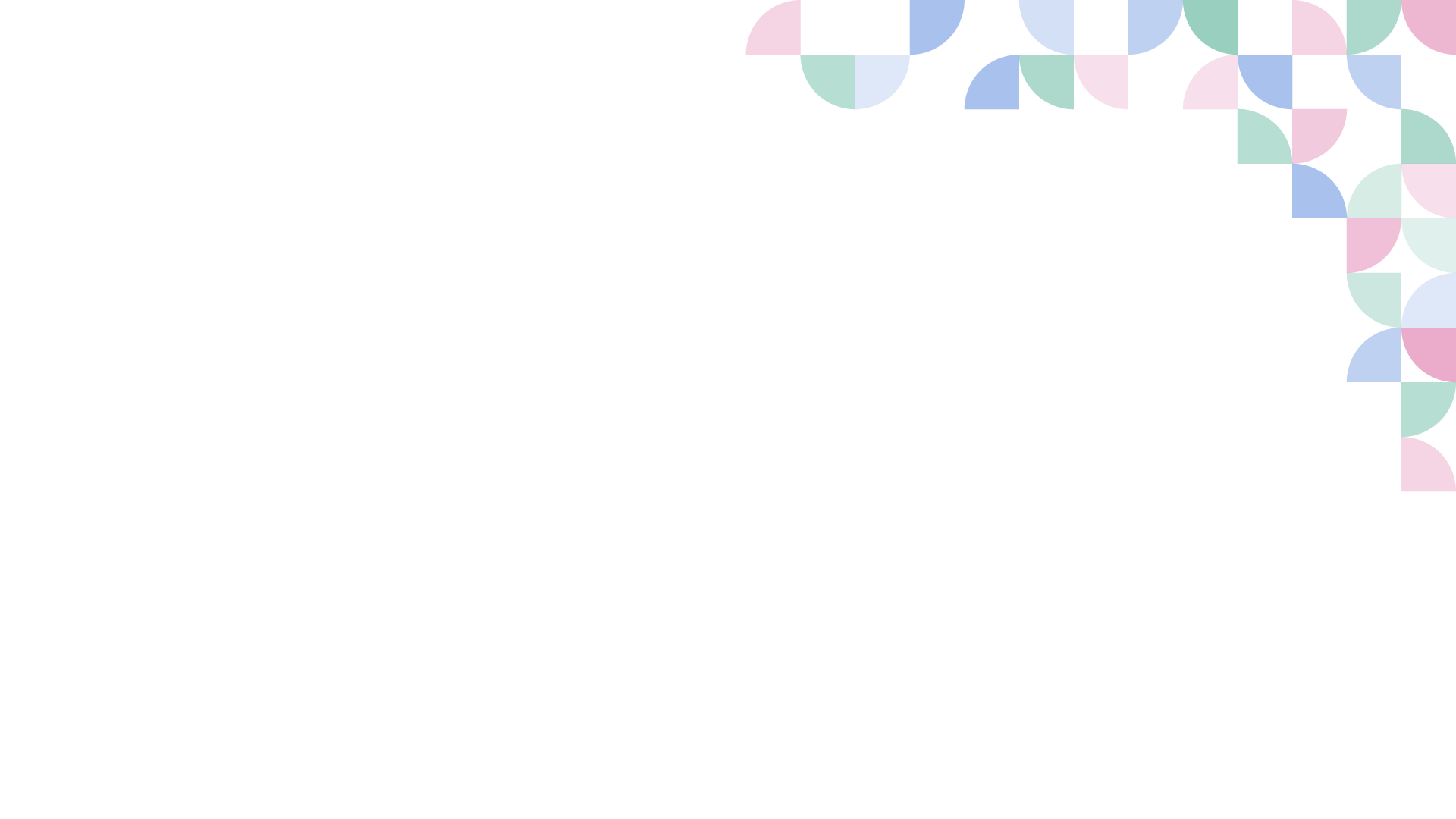 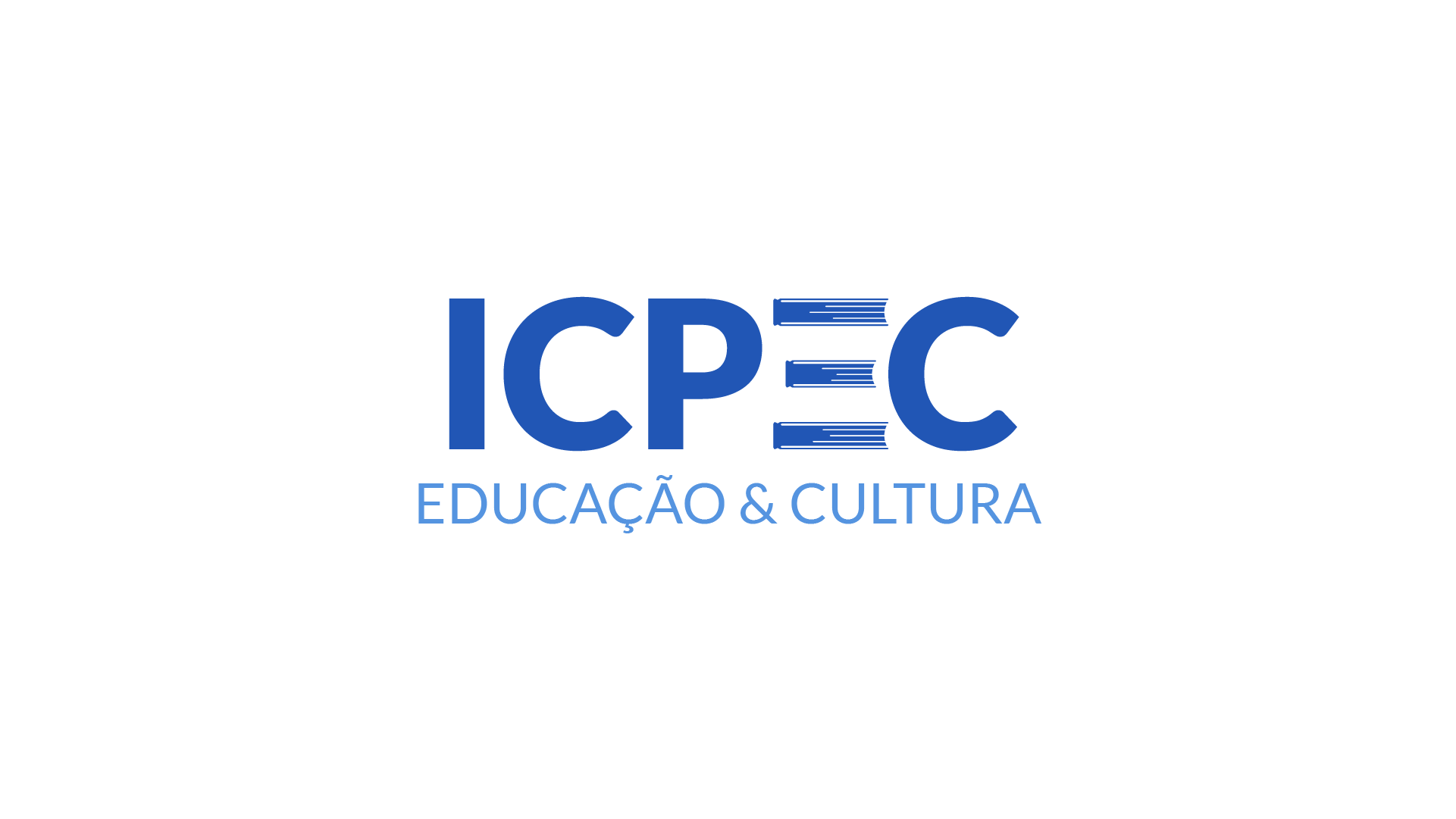 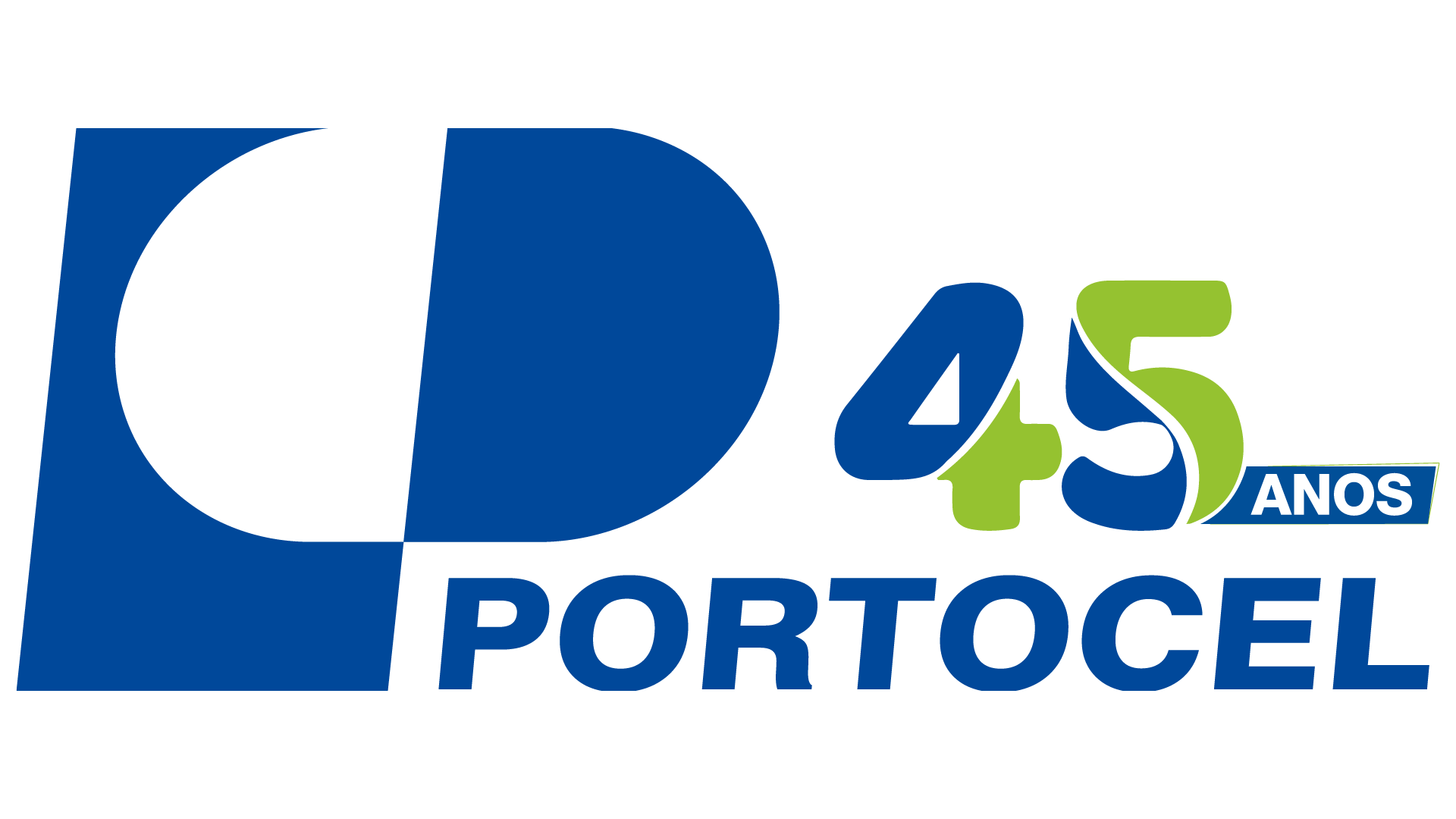 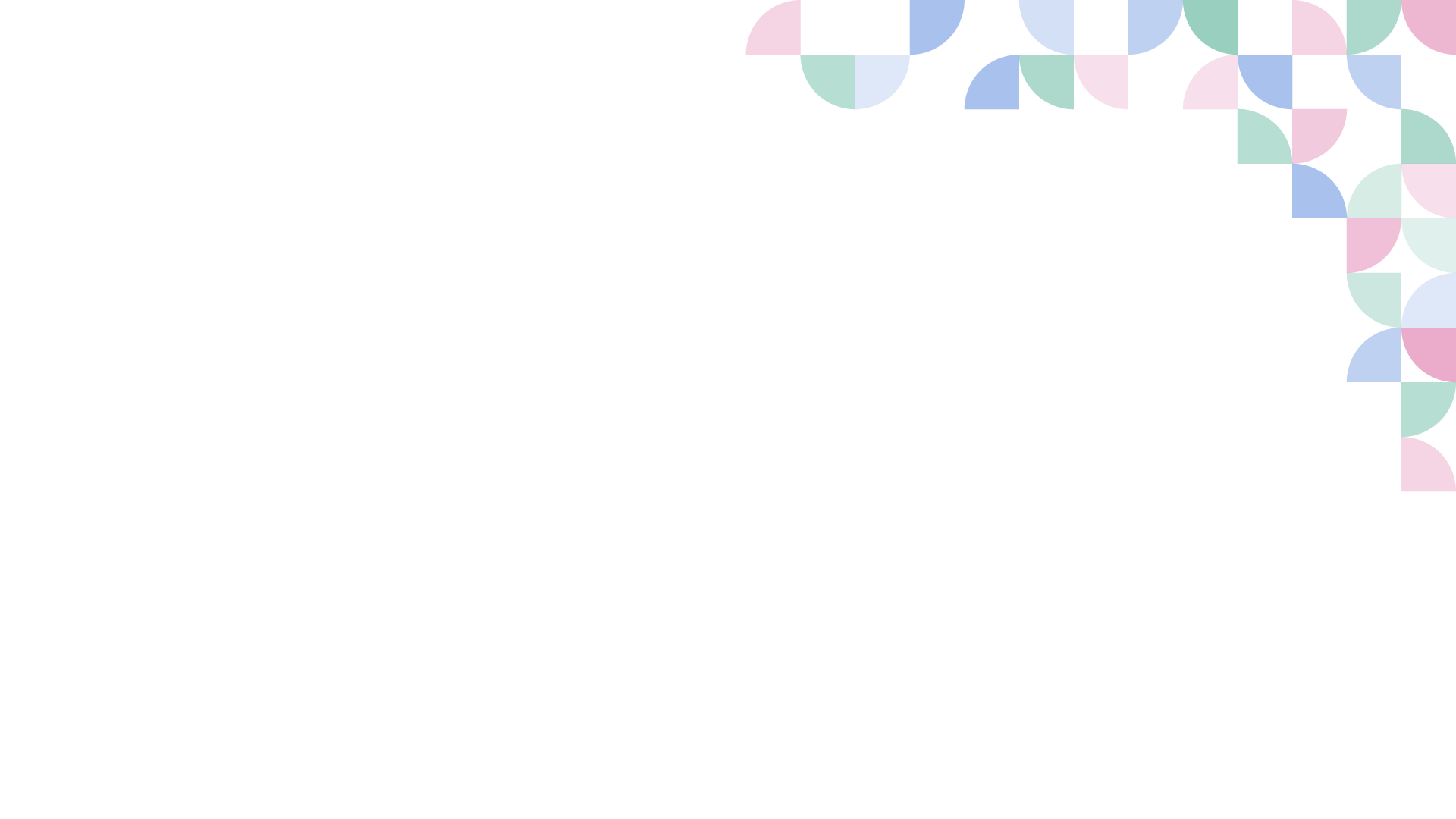 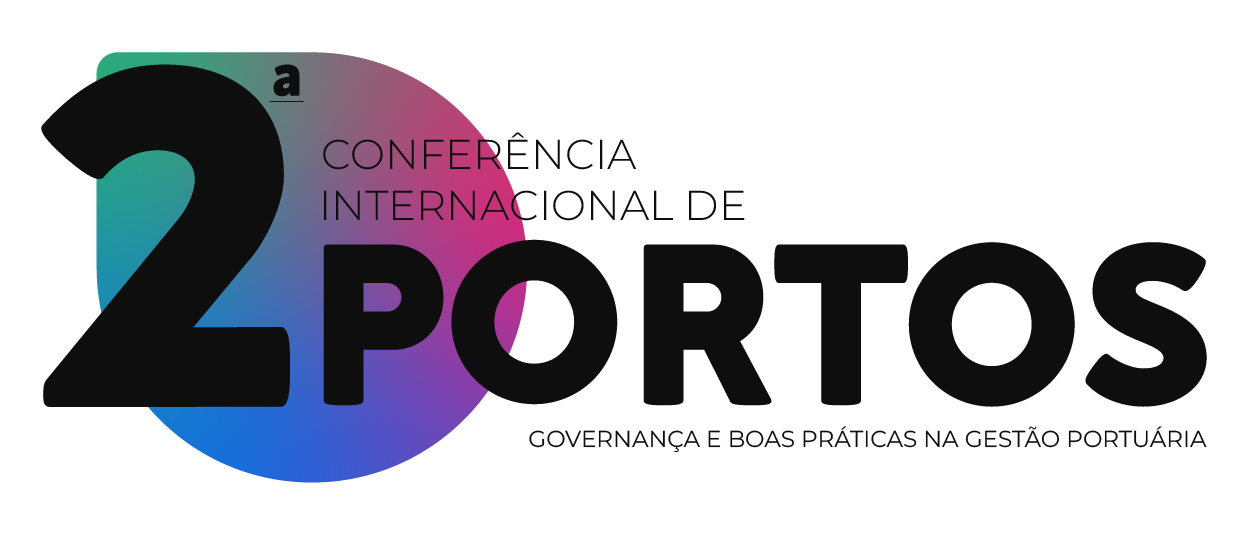 Critical Issues for Good Corporate Port Governance

Infrastructure development
Balancing the future need with other priorities, including environment concerns
Technological adoption
Technical and financial risks, and social/personnel concerns and resistances
Social and labor concerns
Social impact of automation and importance of training
Impact of trade dynamics
Responses to shifts in demand, supply chains and geographical factors
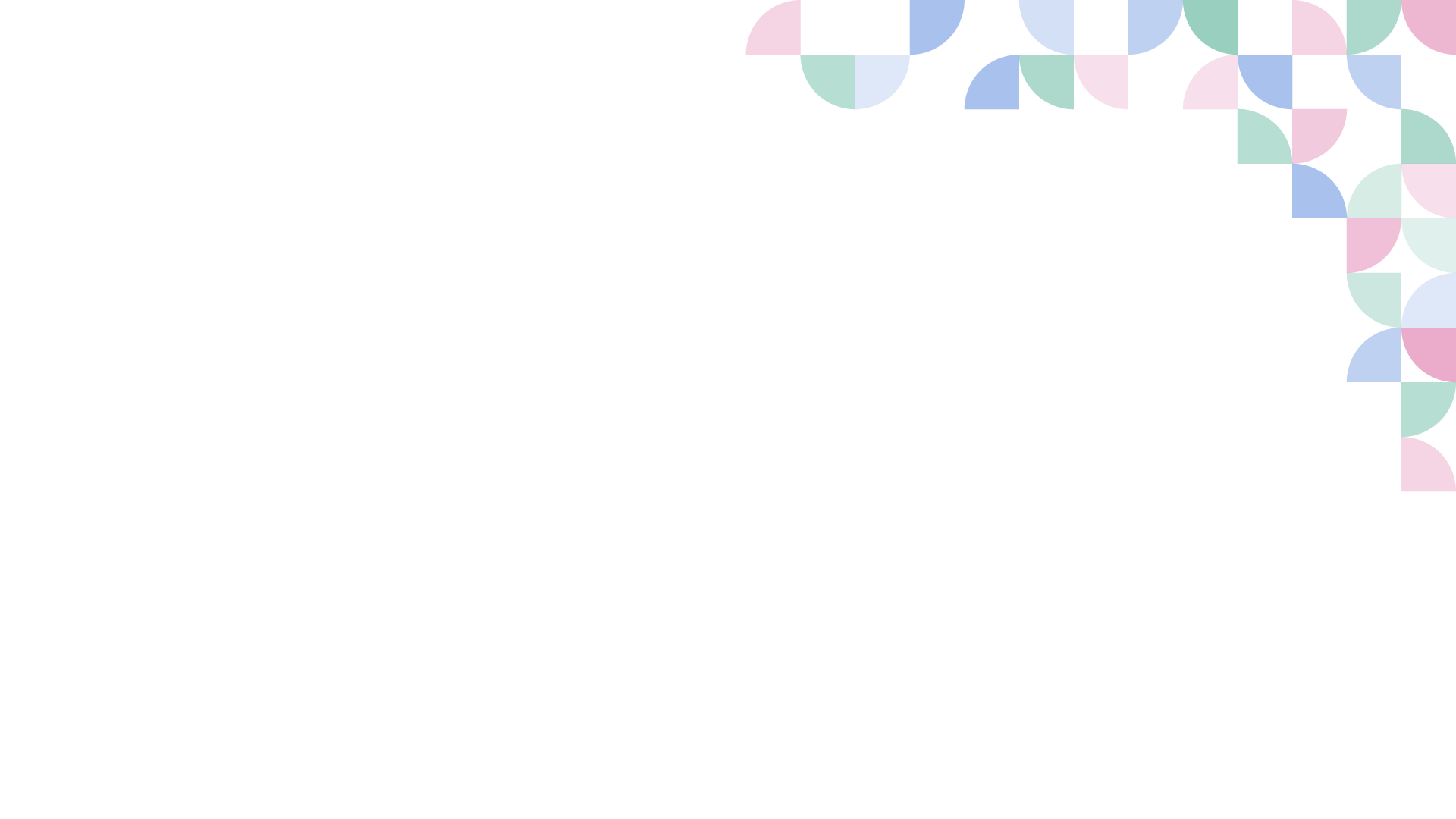 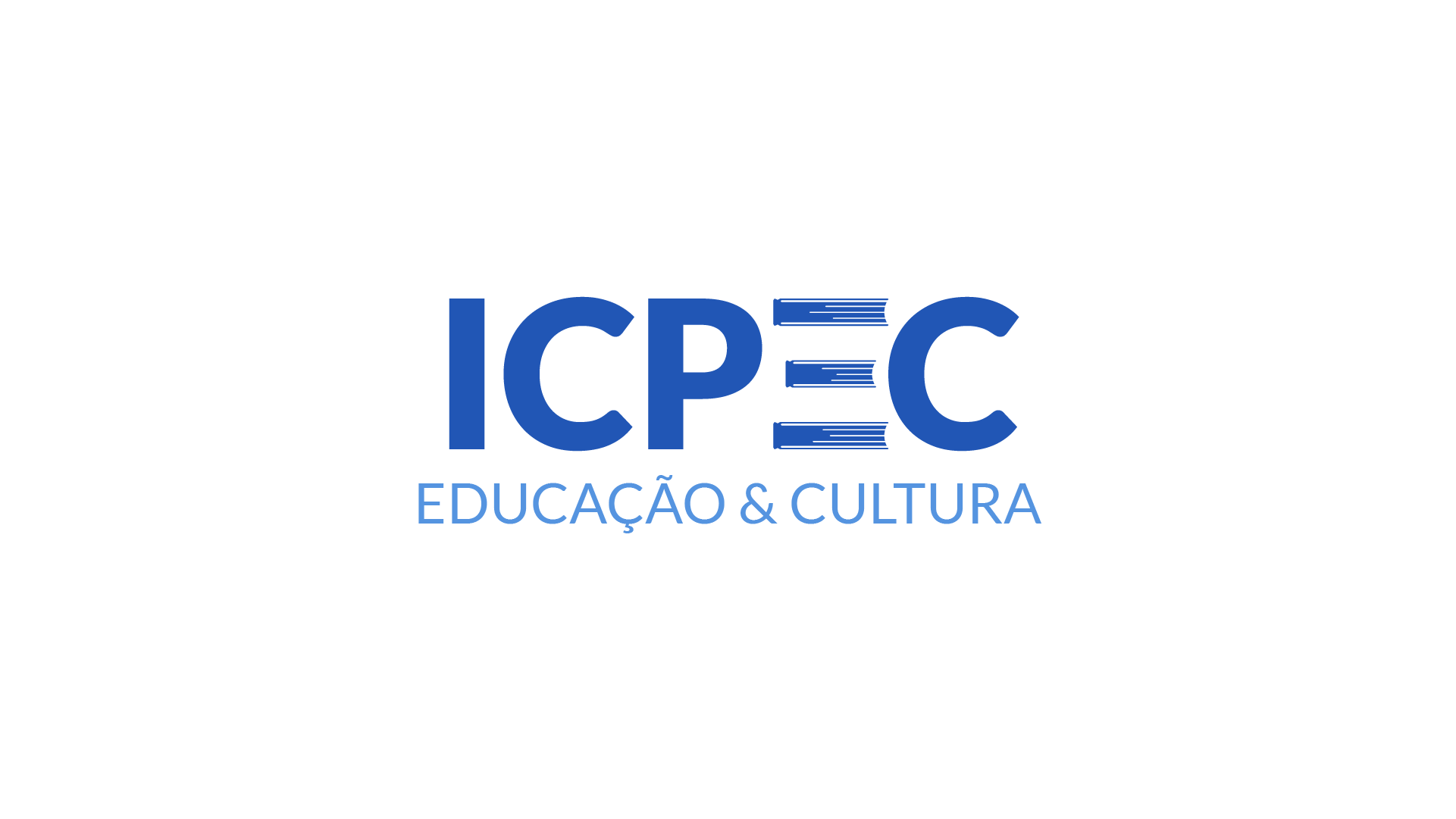 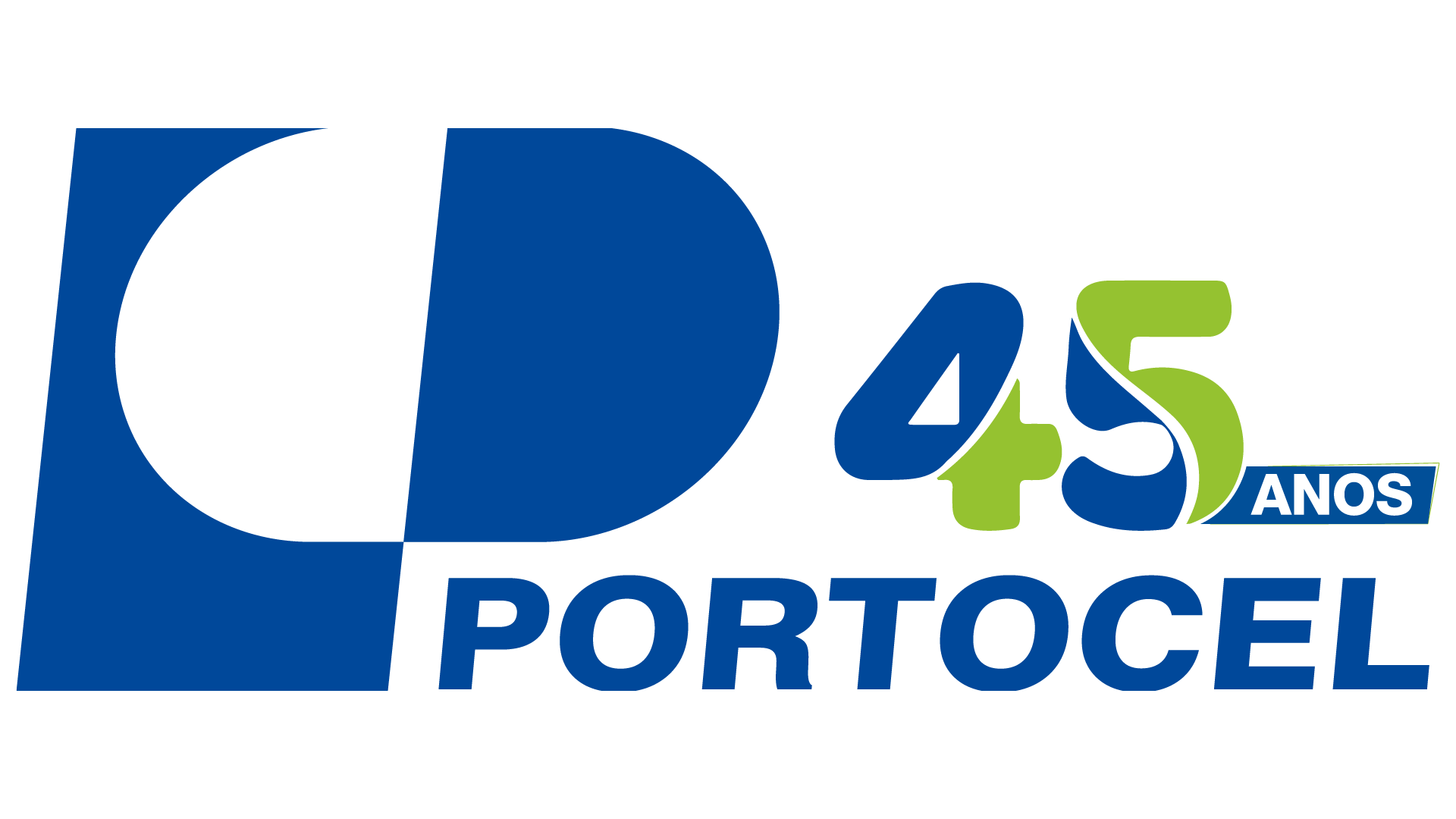 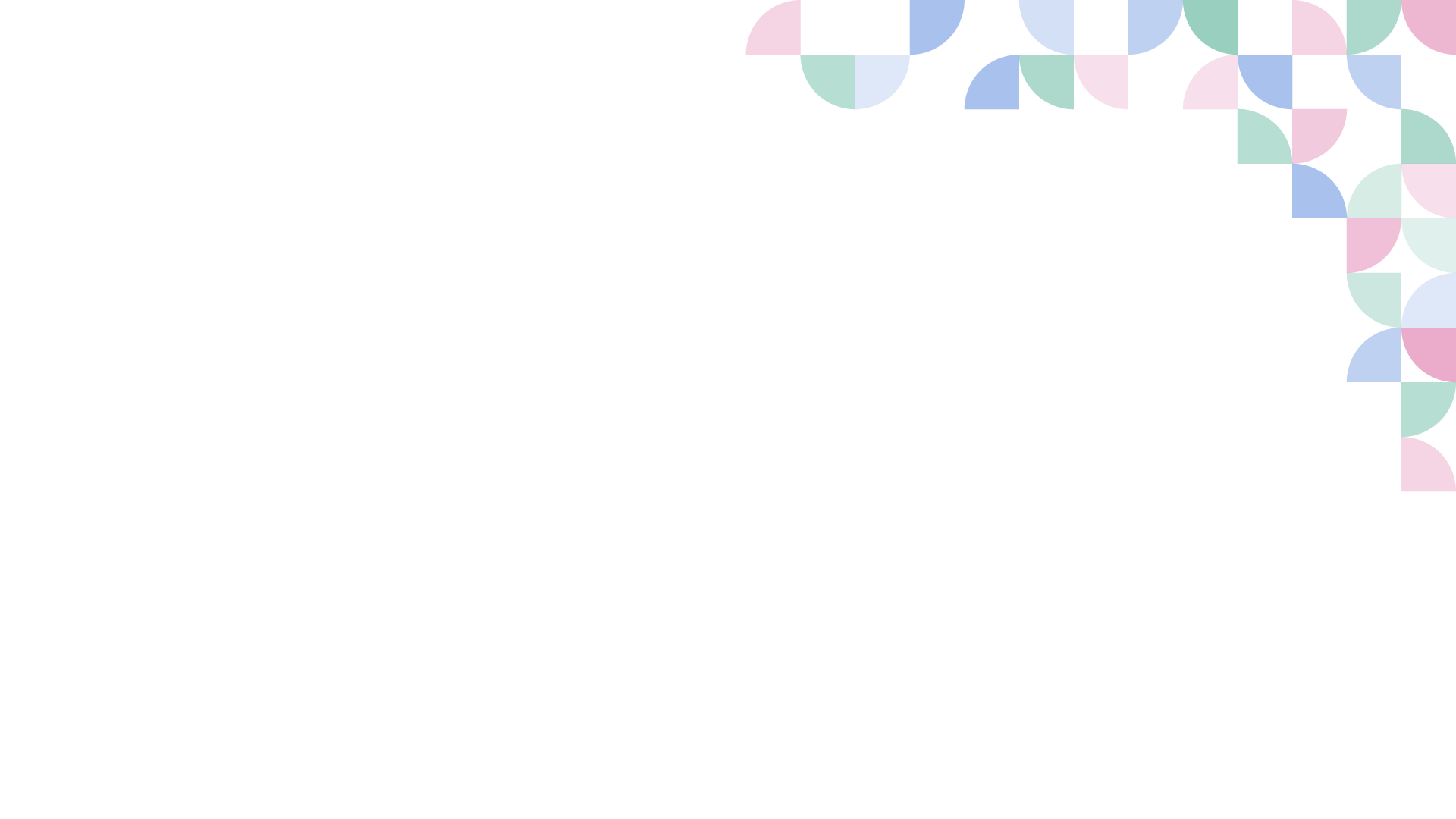 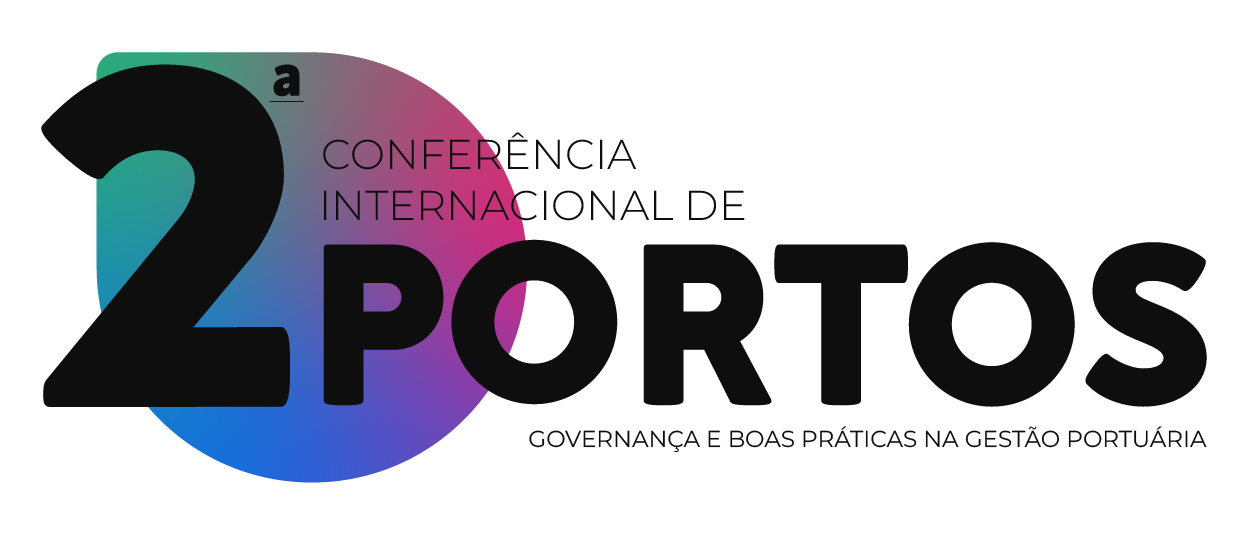 Case: The Port of Singapore: 
Emphasis on long-term planning, 
Stakeholder engagement, and 
Continued innovation 
have led the the development cutting-edge port facilities and services. The use automation and AI has contributed to the port’s efficiency and international competitiveness.

Case: The Port of Rotterdam
Stakeholder collaboration 
Innovation
Sustainability
have led to a Master Plan striking a good balance between economic, environmental and social factors.
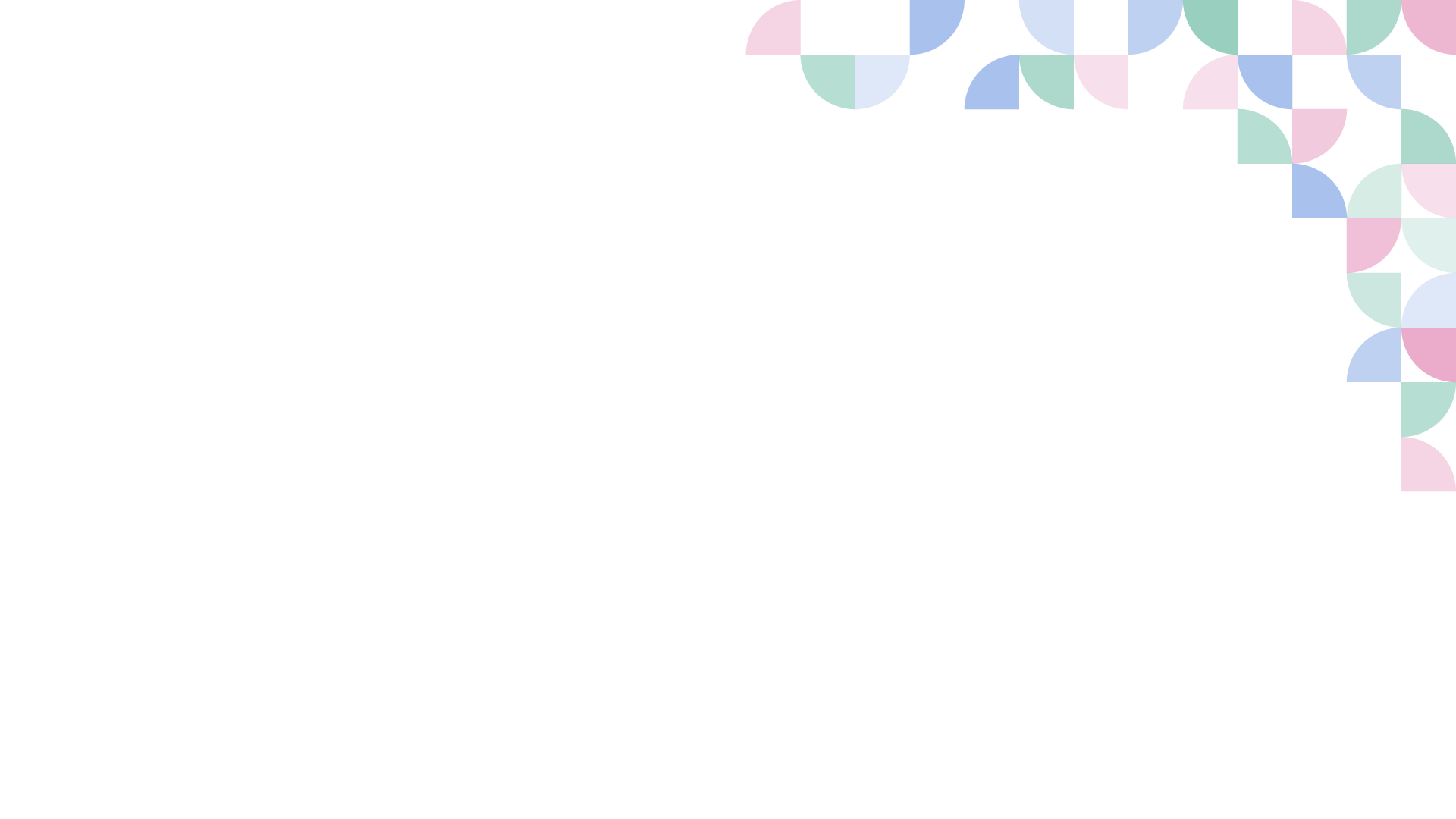 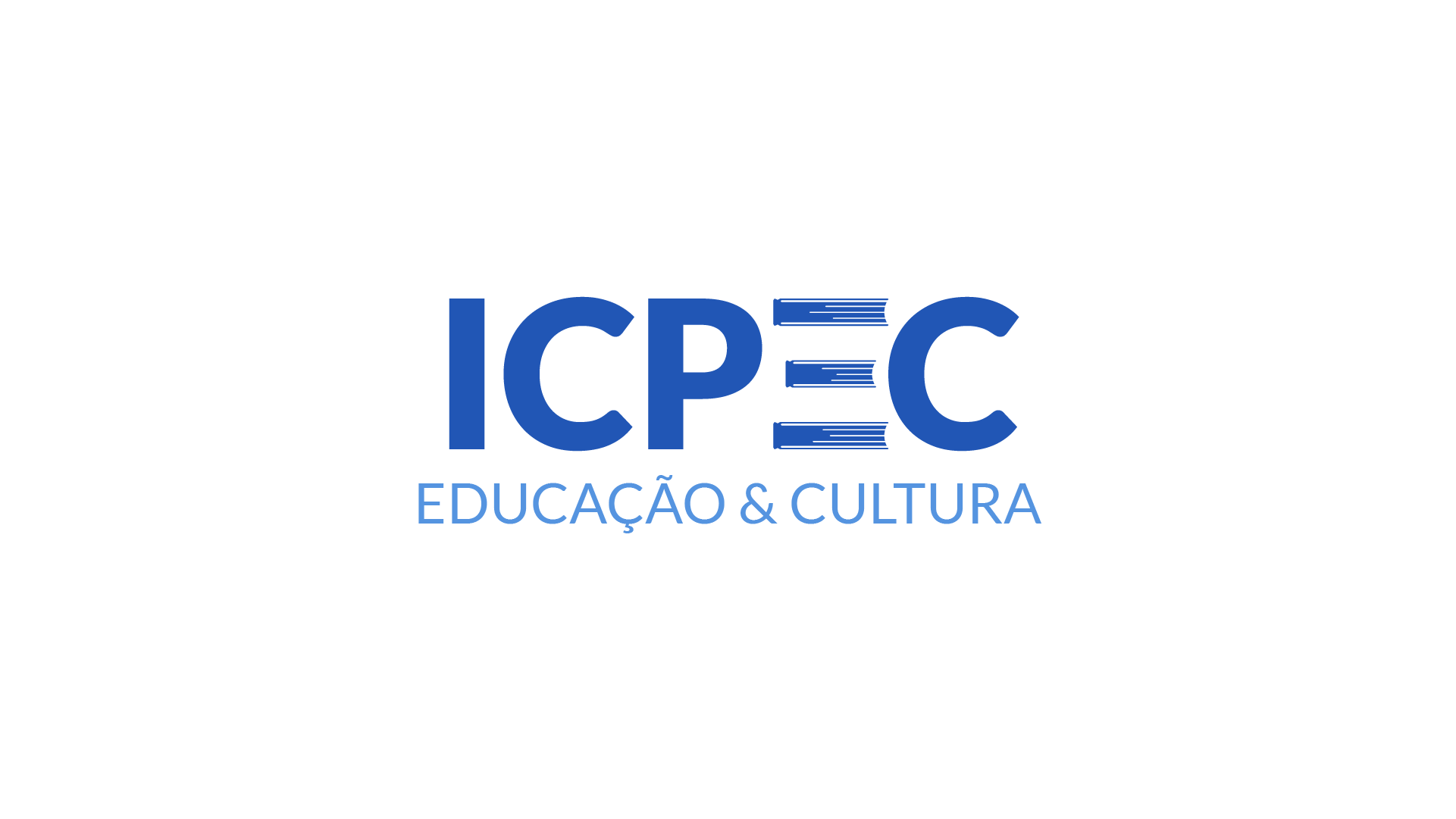 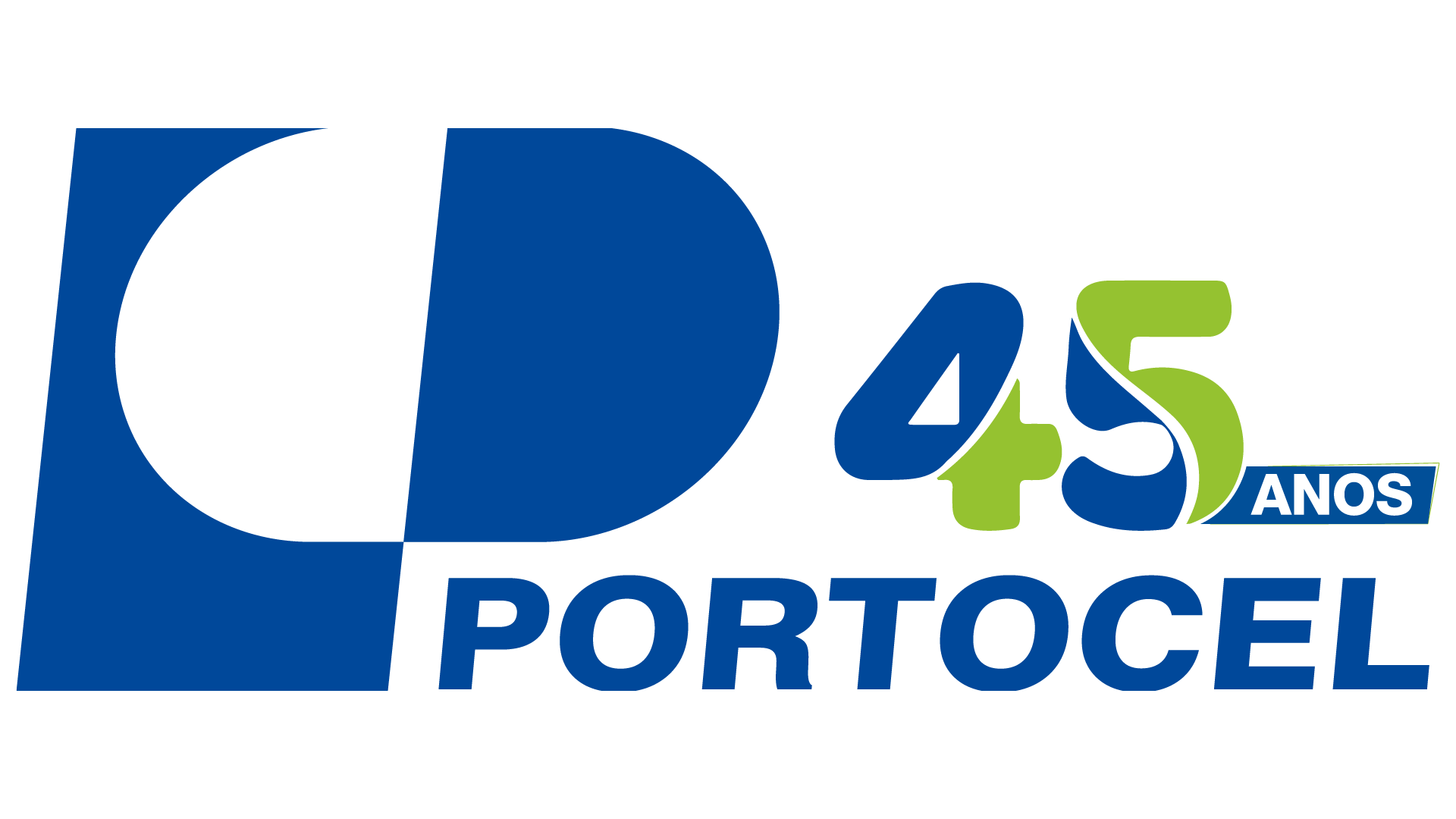 TUAS Port – Singapore
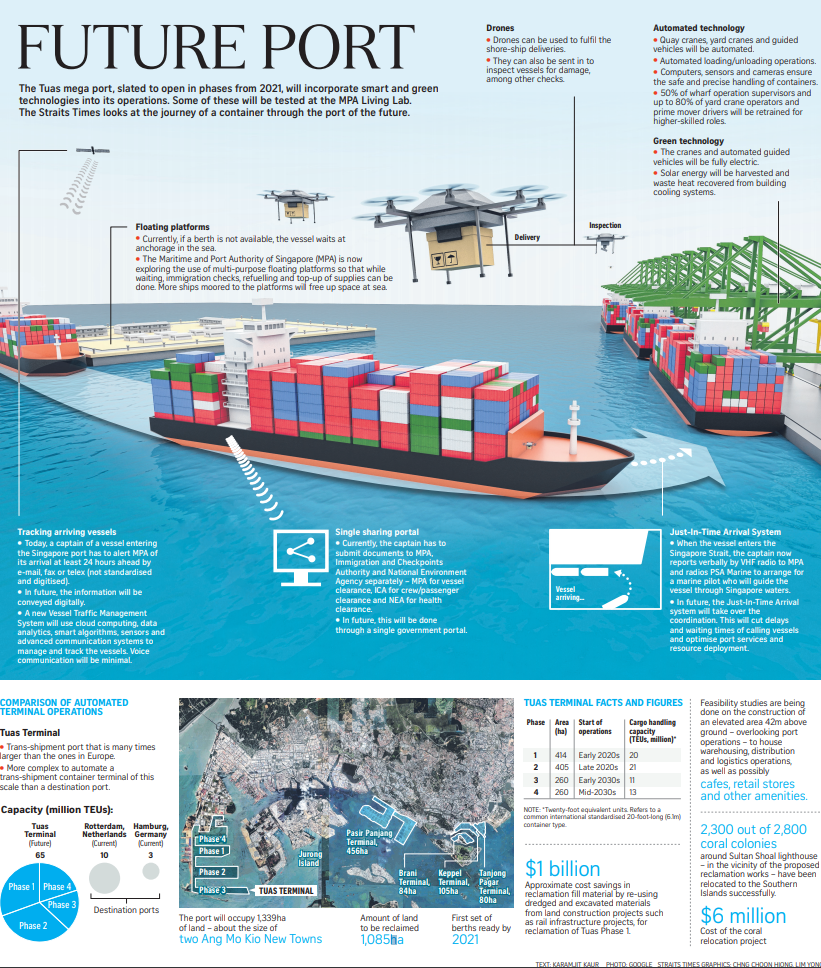 A consolidated mega terminal with 66 berths, 26km, and a total capacity of 65 million TEU, for 2040
Innovative highlights 
Design: consolidation
Construction: Caissons
Berthing: JIT
Handling: Semi- automation
Documentation: online
Energy: electrification
Warehouses in the air.
Waiting time: not wasted
2012 announced by Minister; 2015 phase 1 reclaim work started; 2018 phase 2 started; Nov 2021 reclaim work at phase 1 completed, Dec 2022, first 2 berths at phase 1 operational.
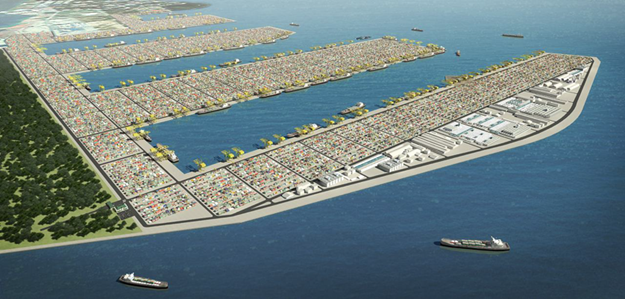 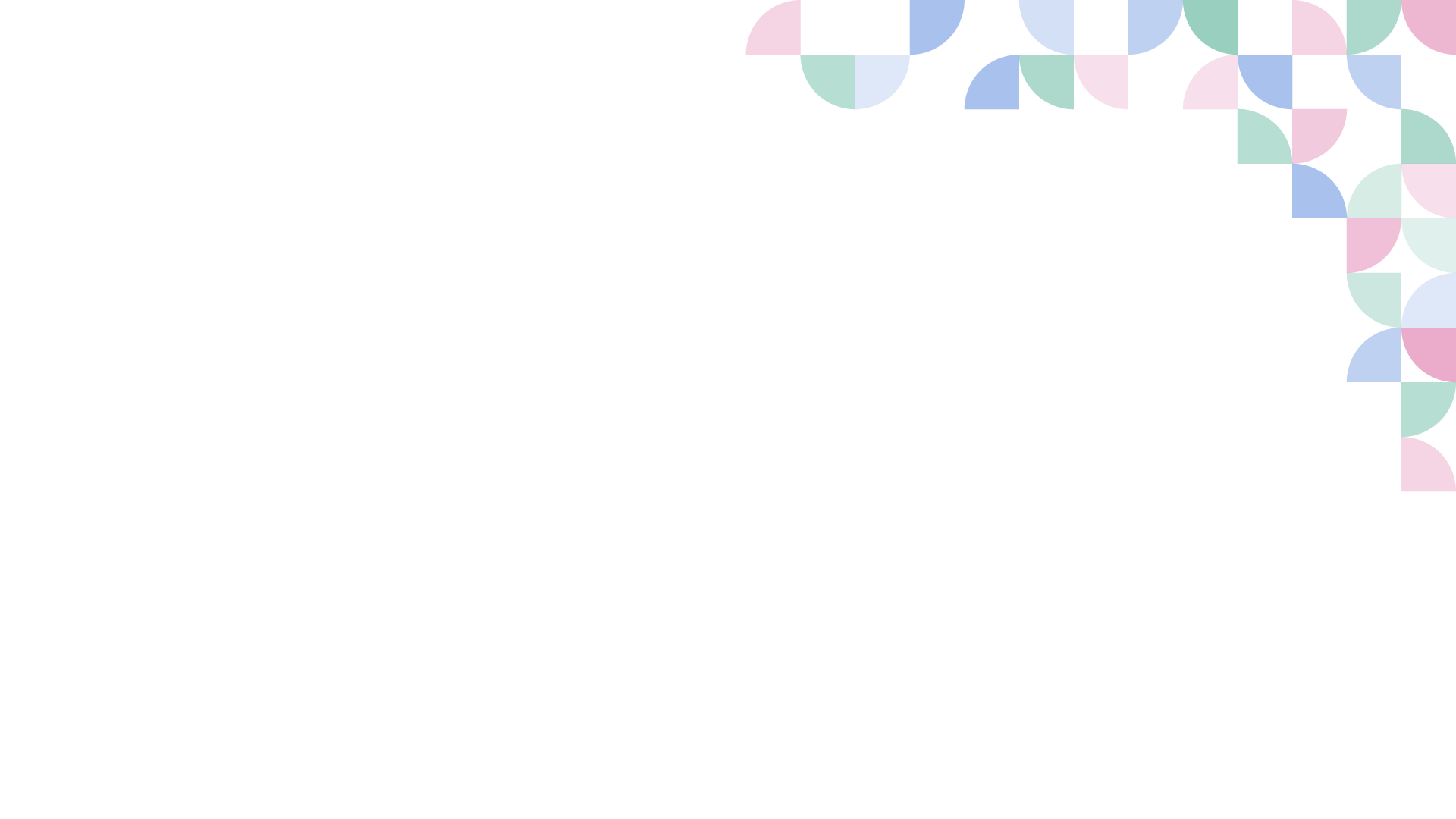 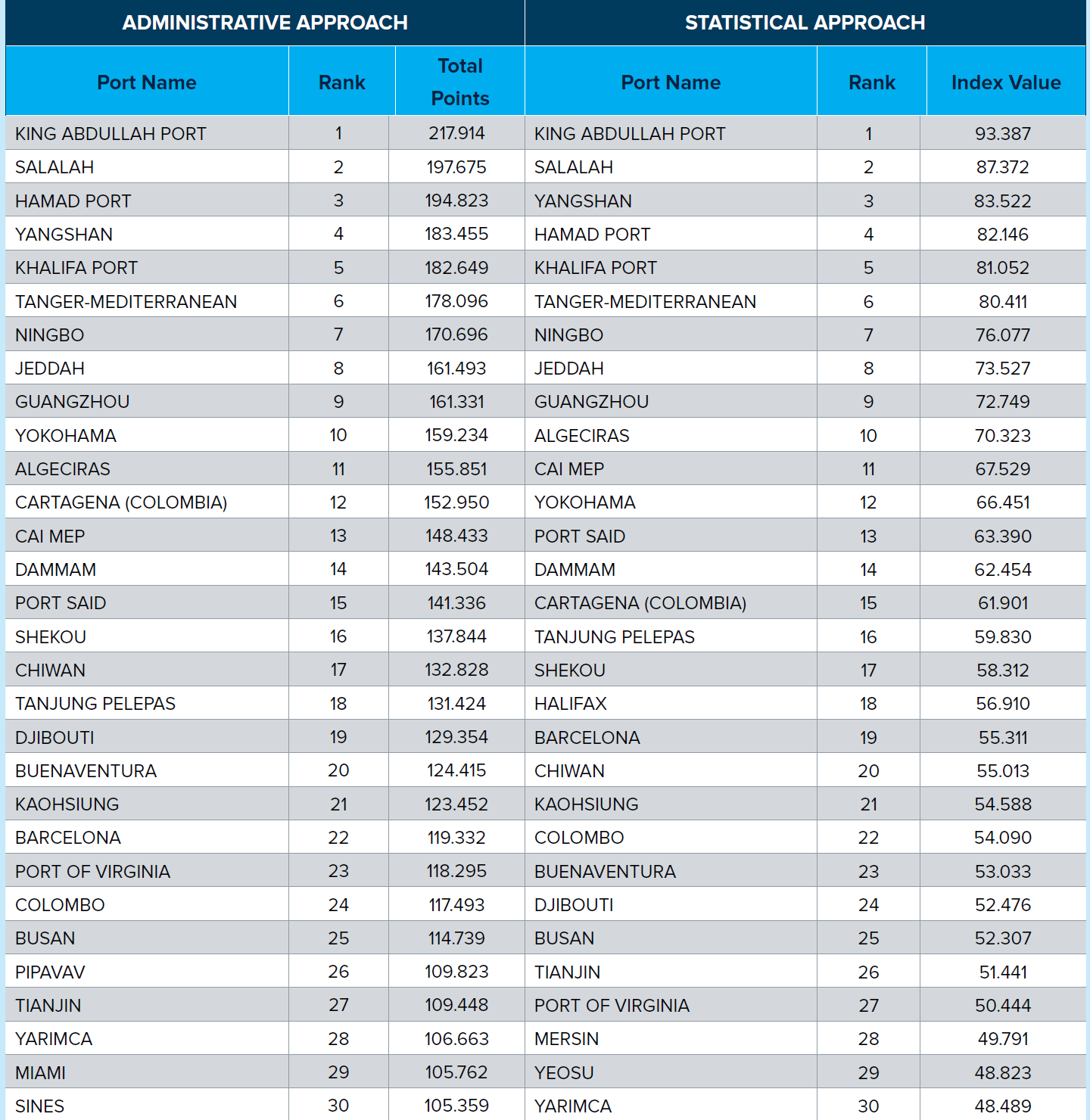 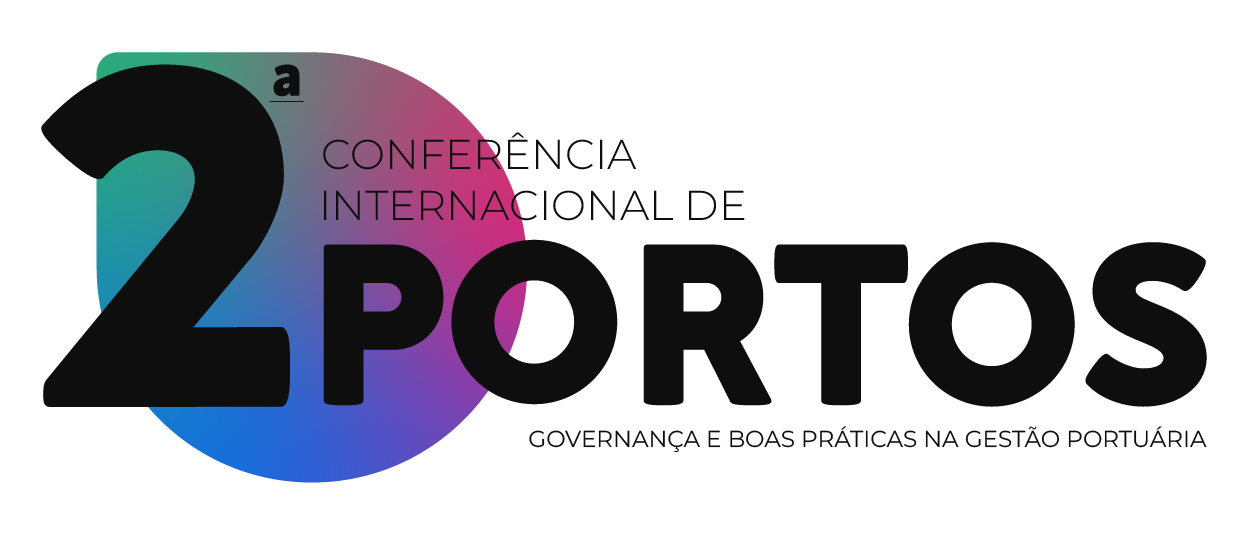 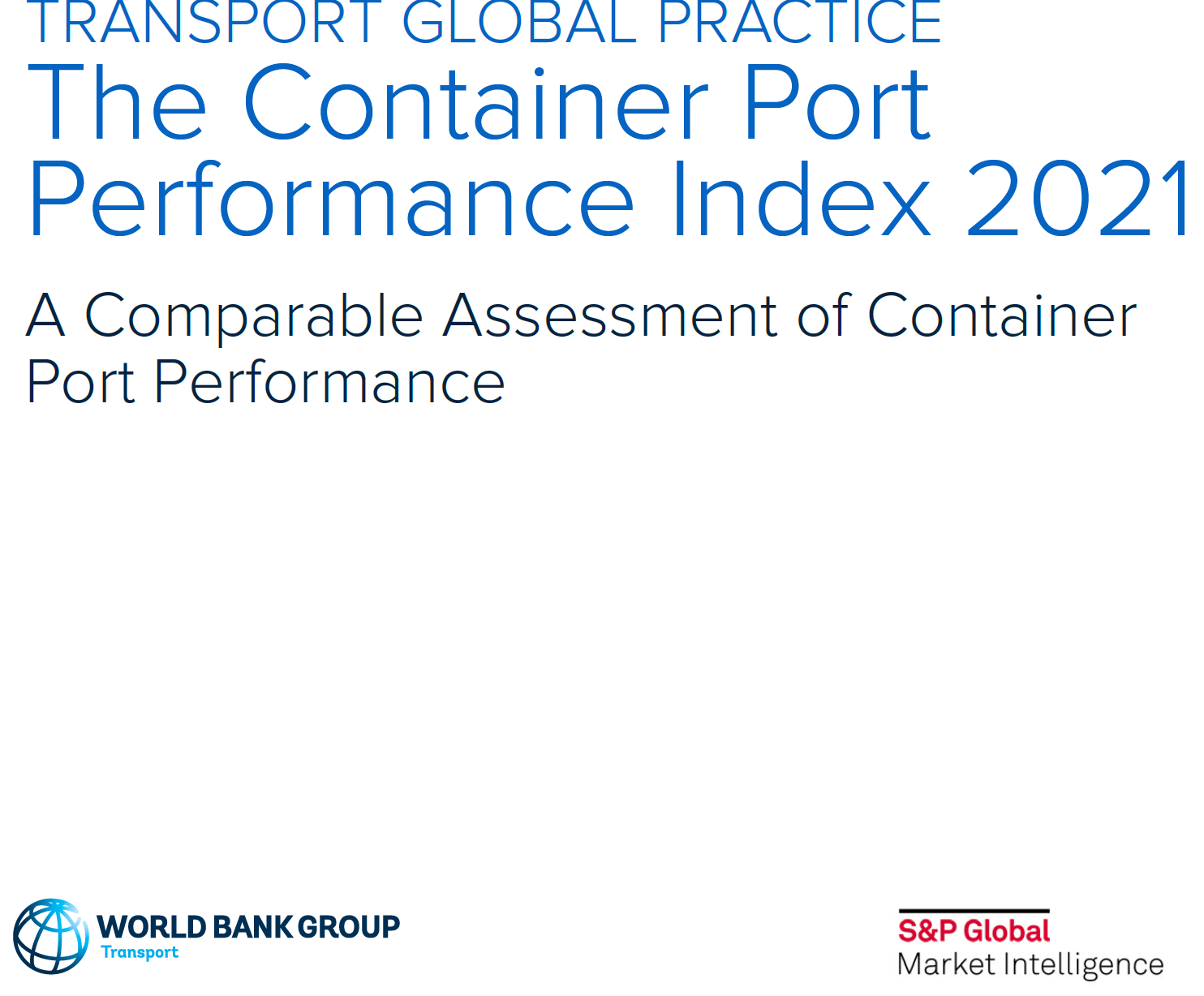 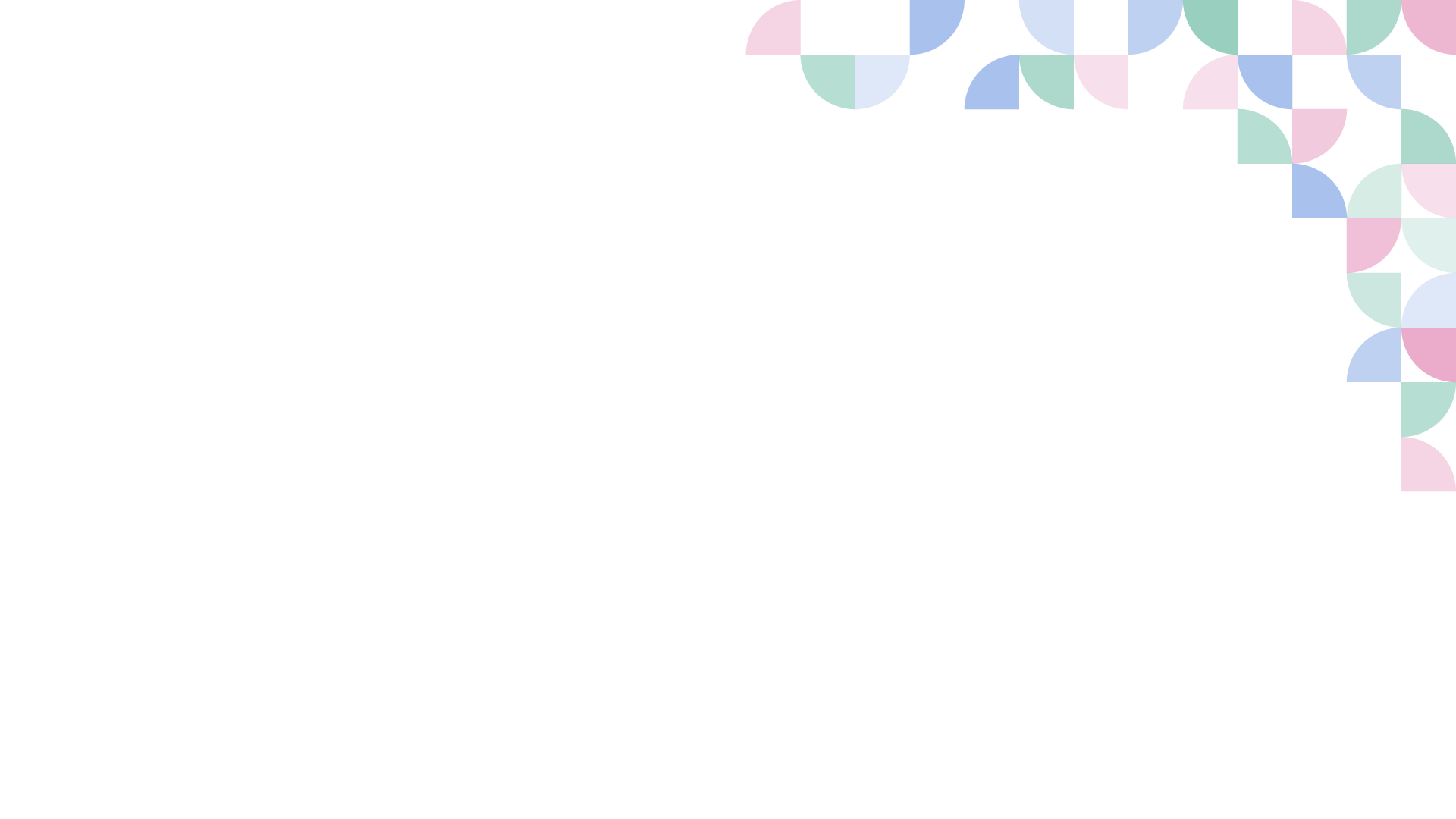 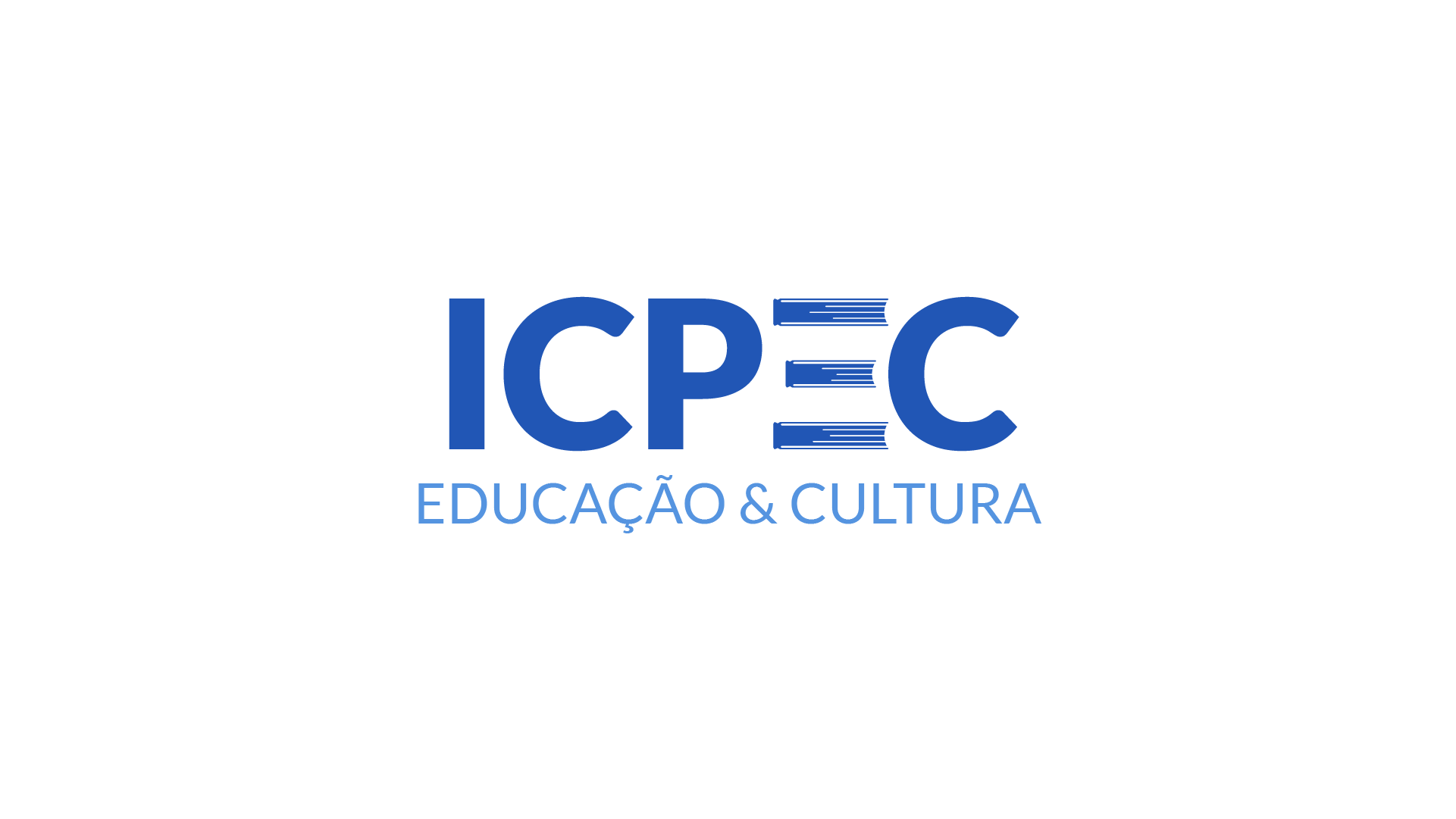 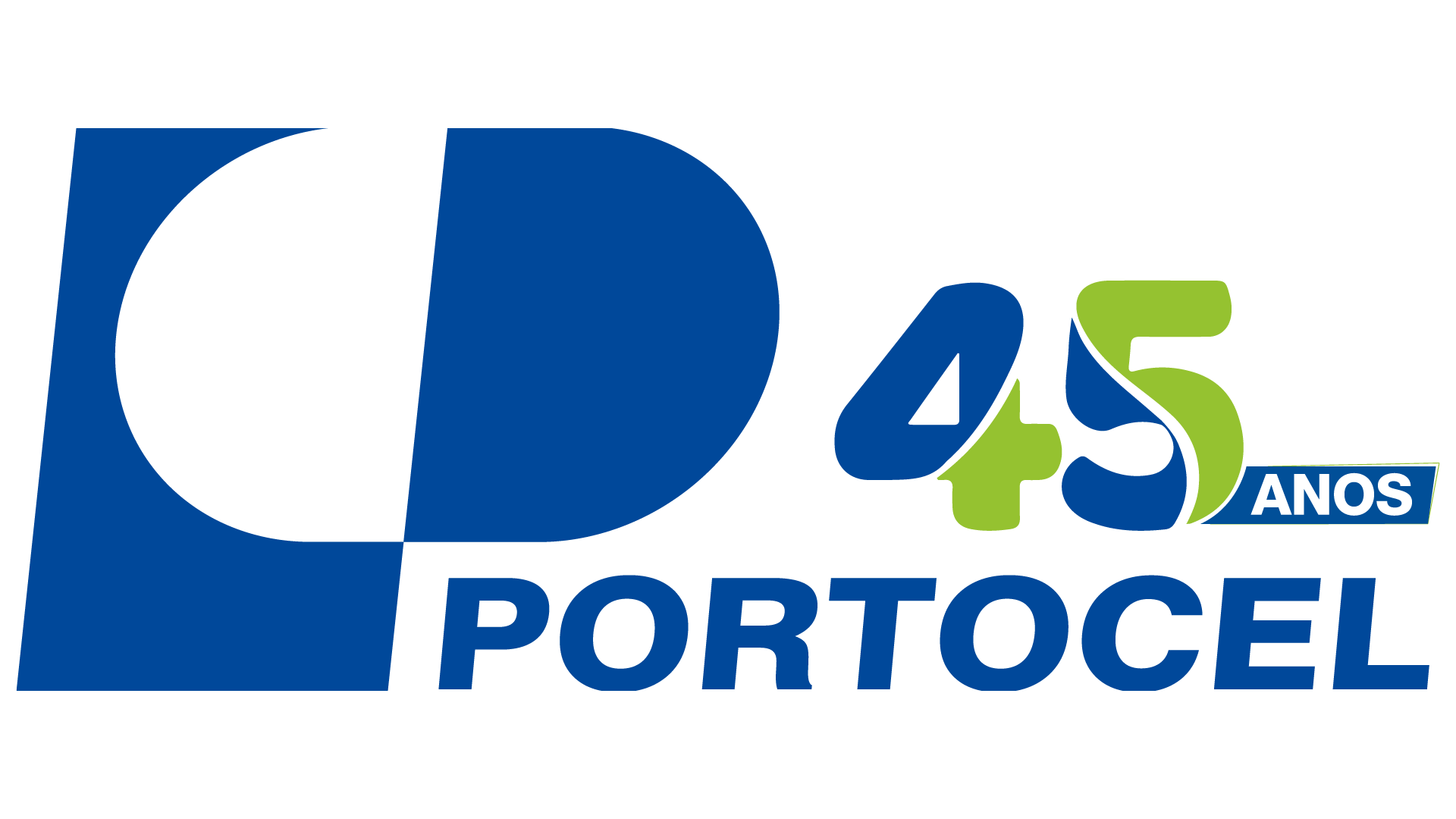 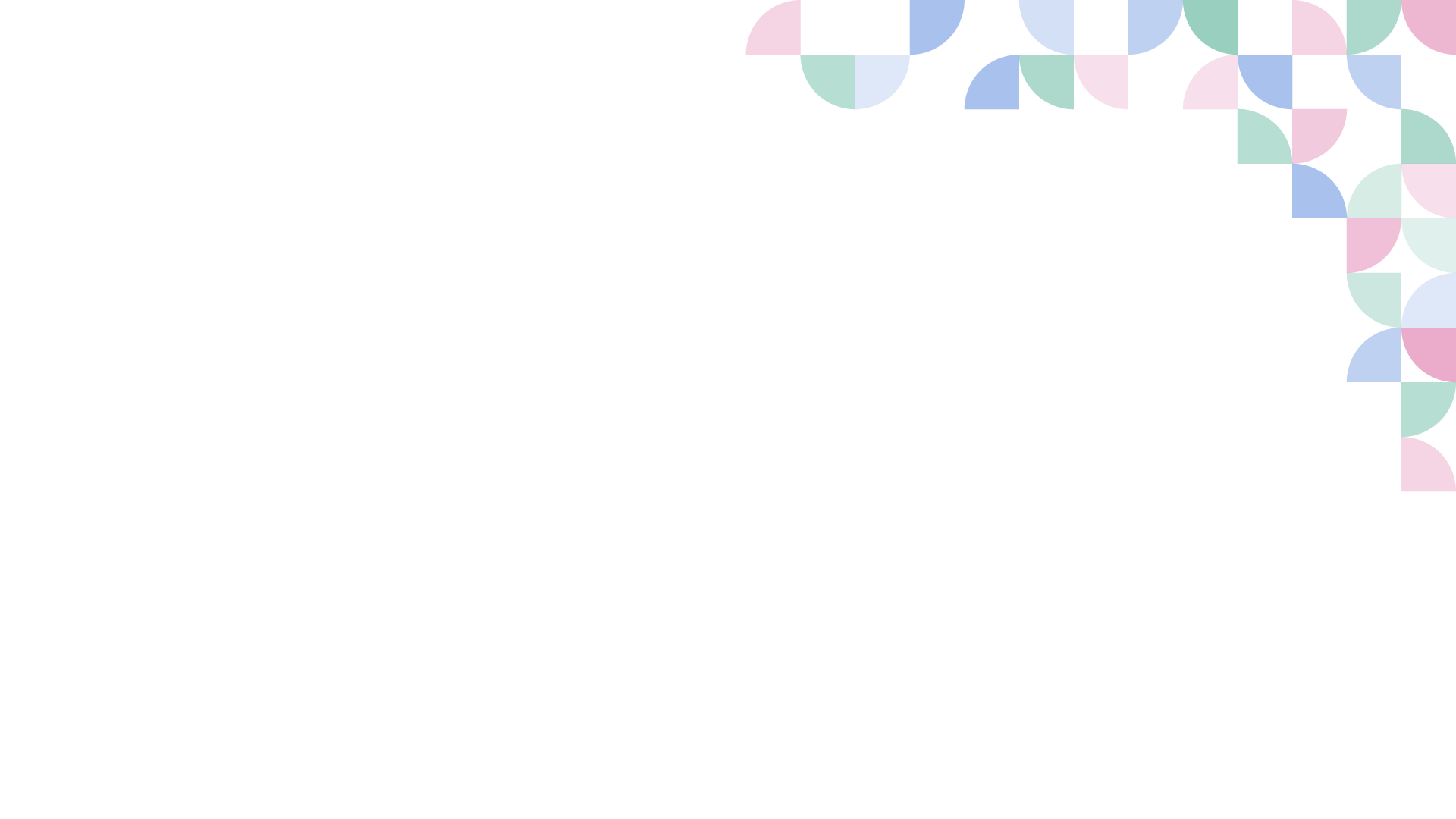 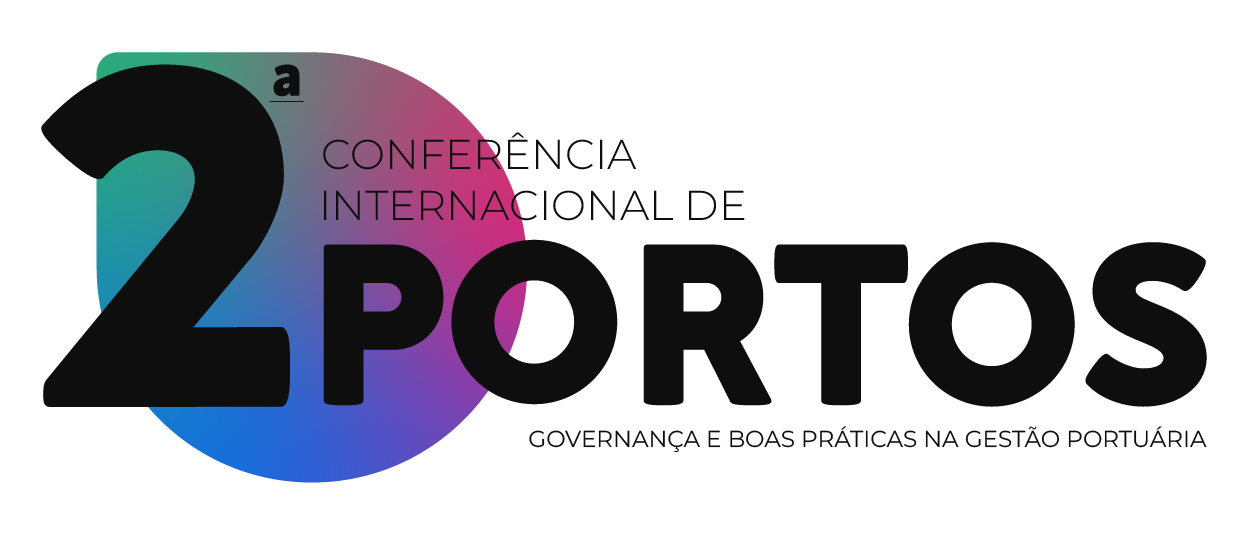 World Automated Container Terminals up to June 2023 – incl. planned
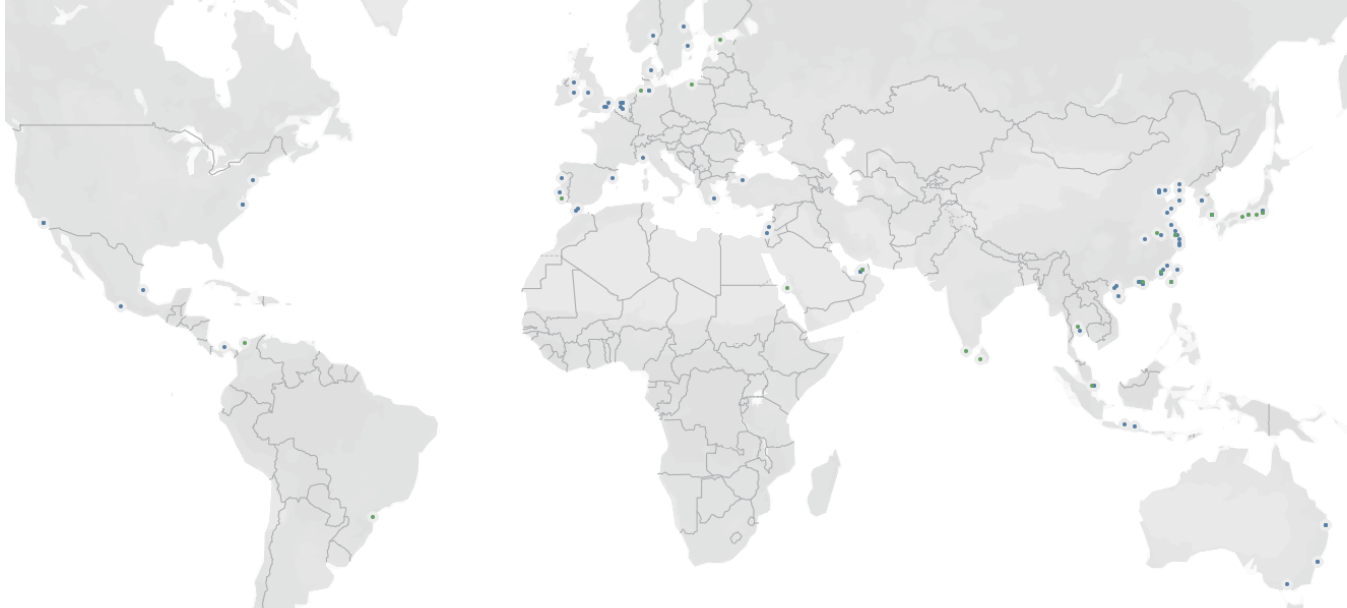 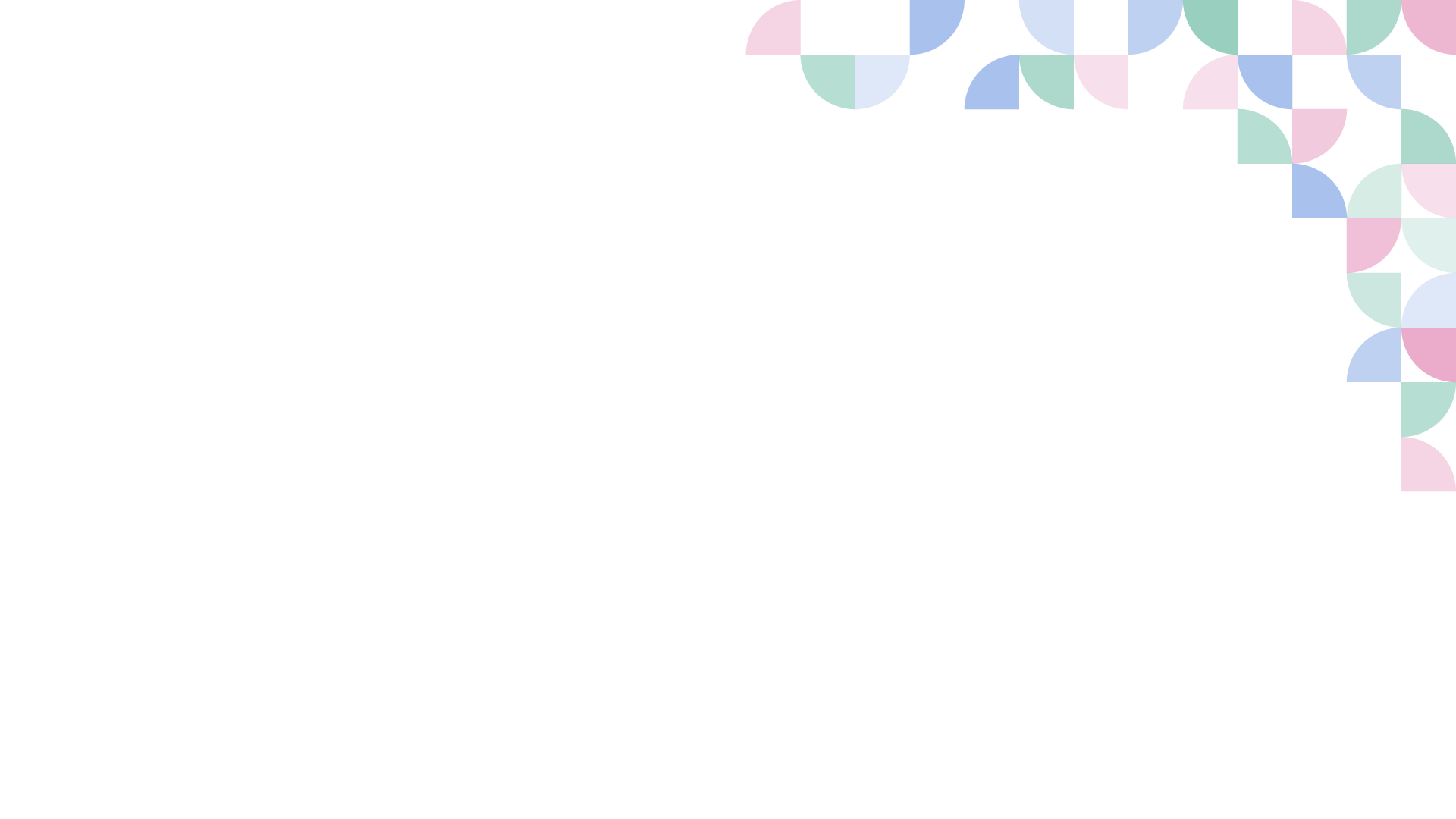 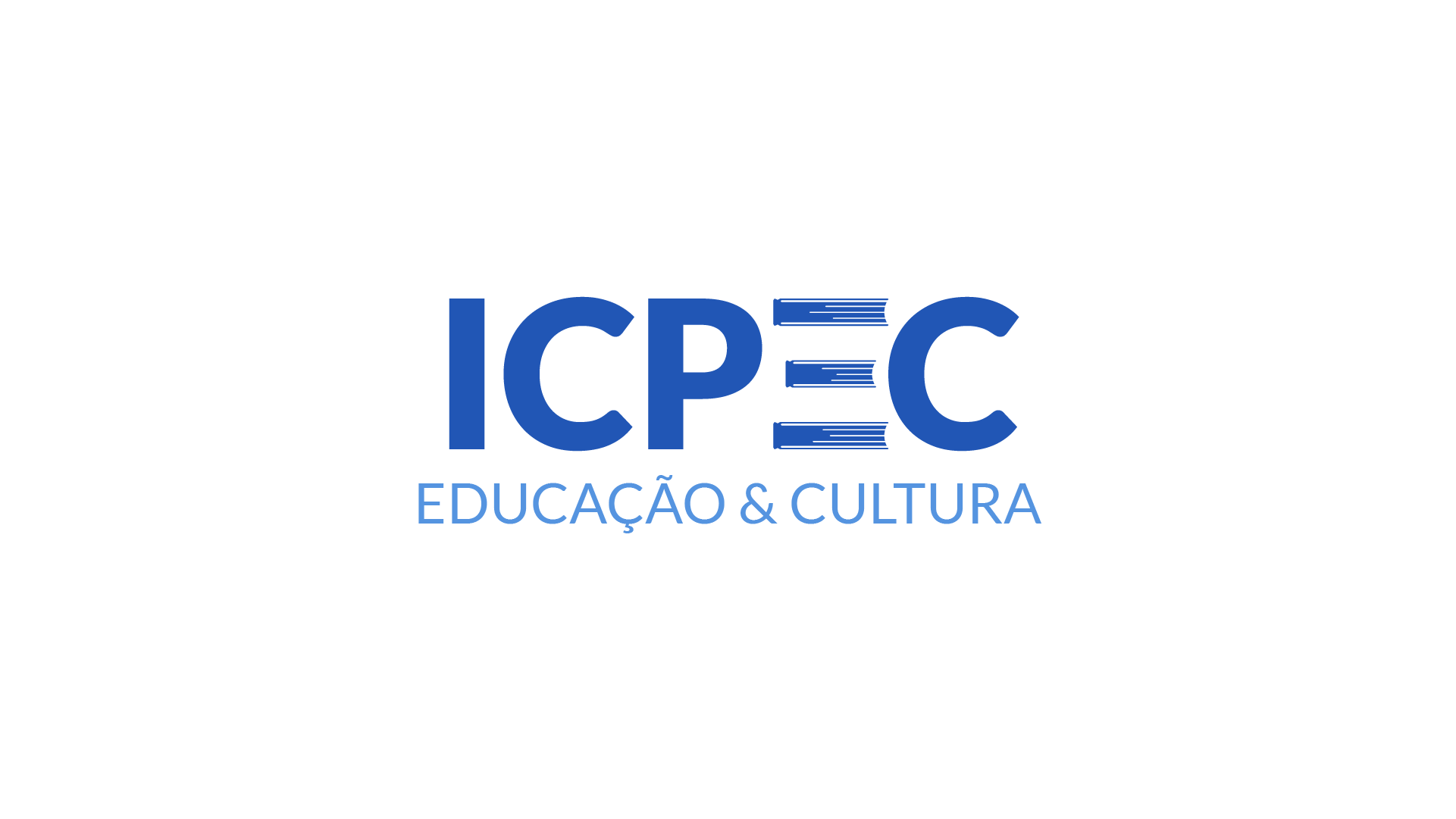 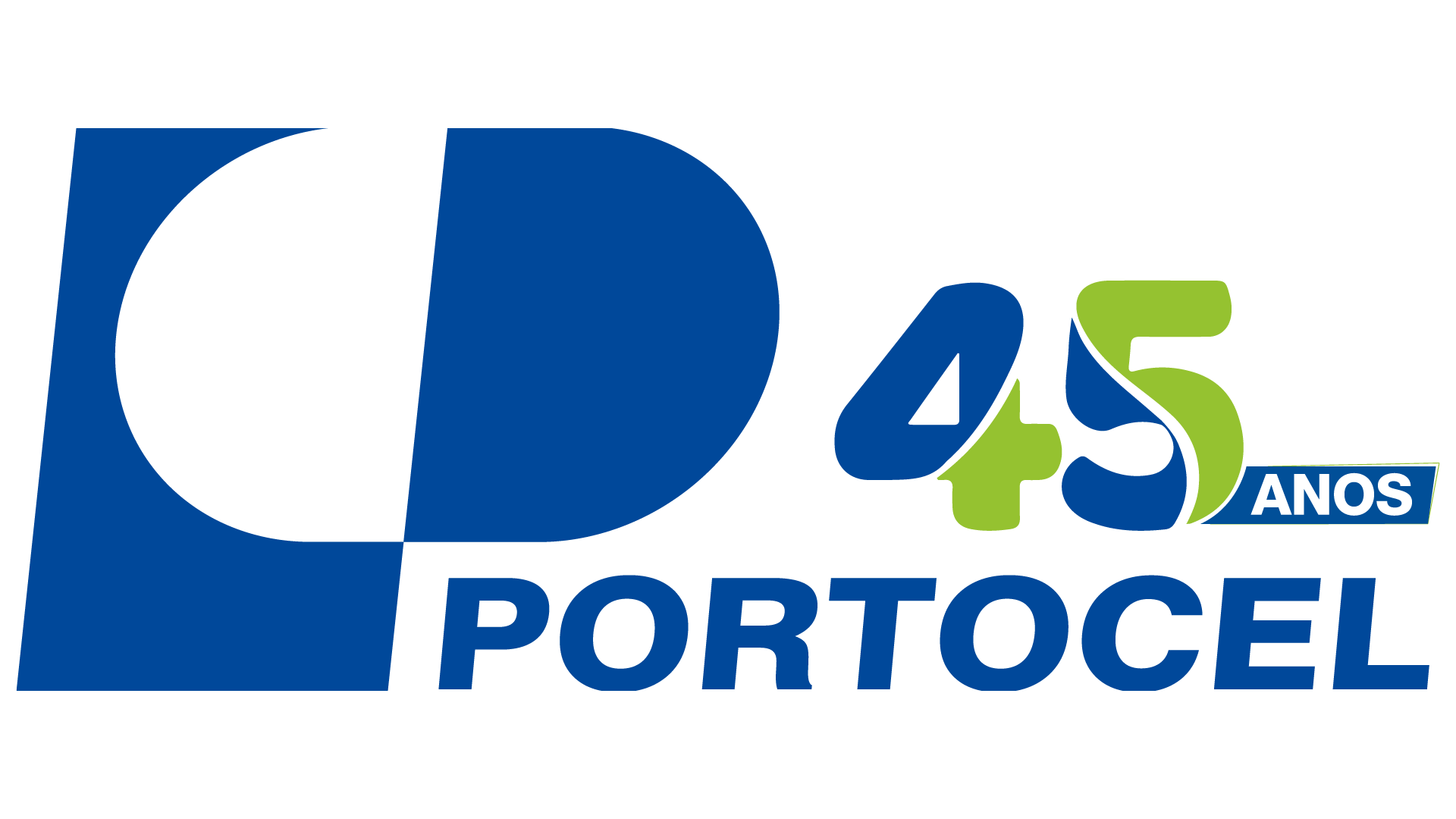 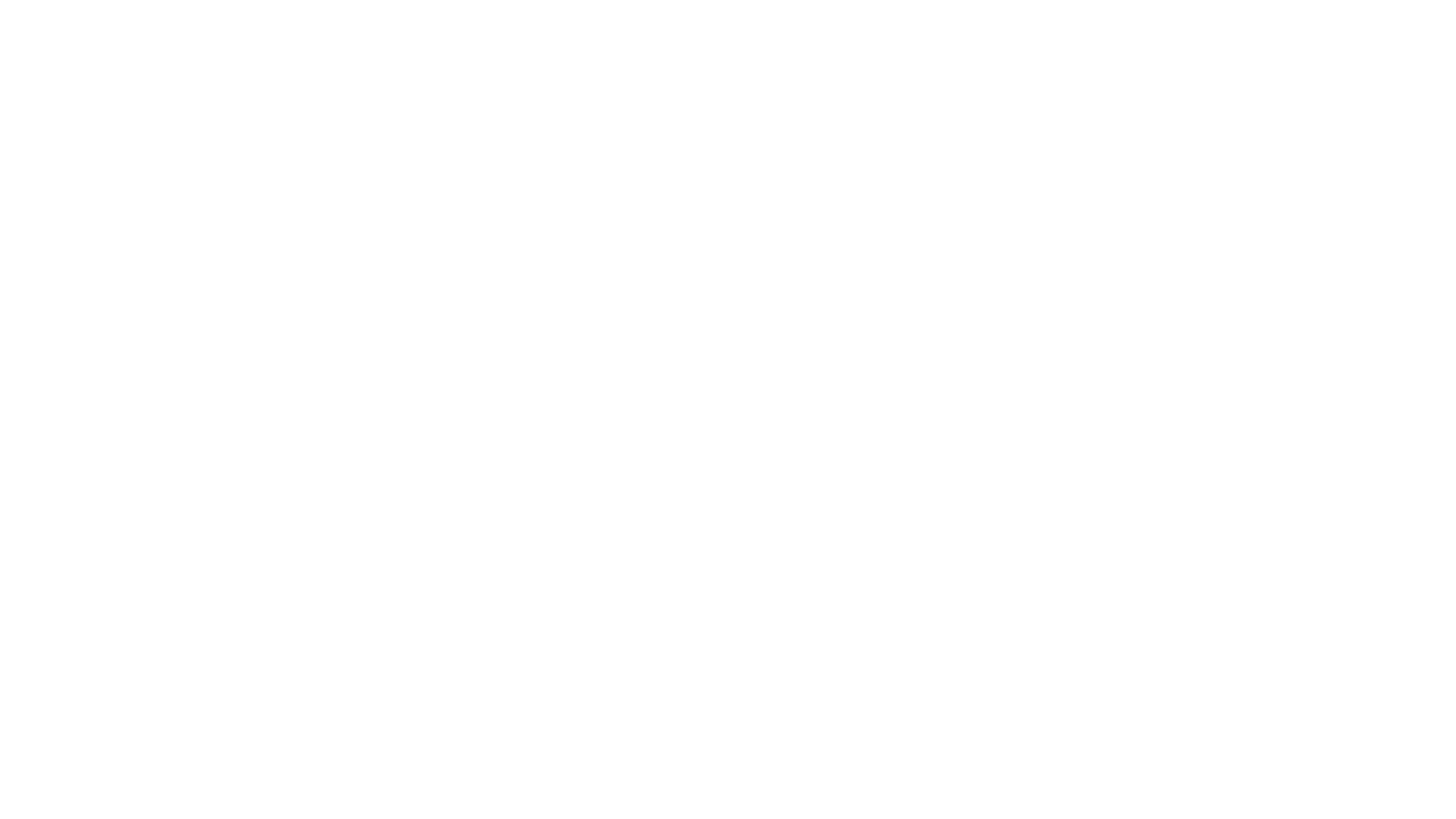 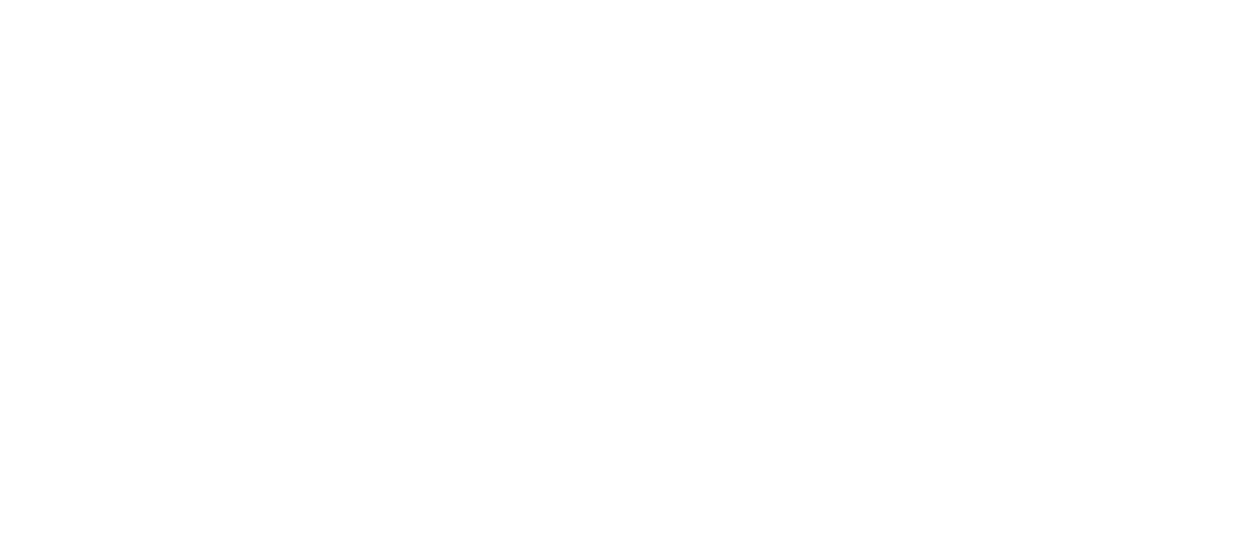 THANK YOU
2023.09.12.
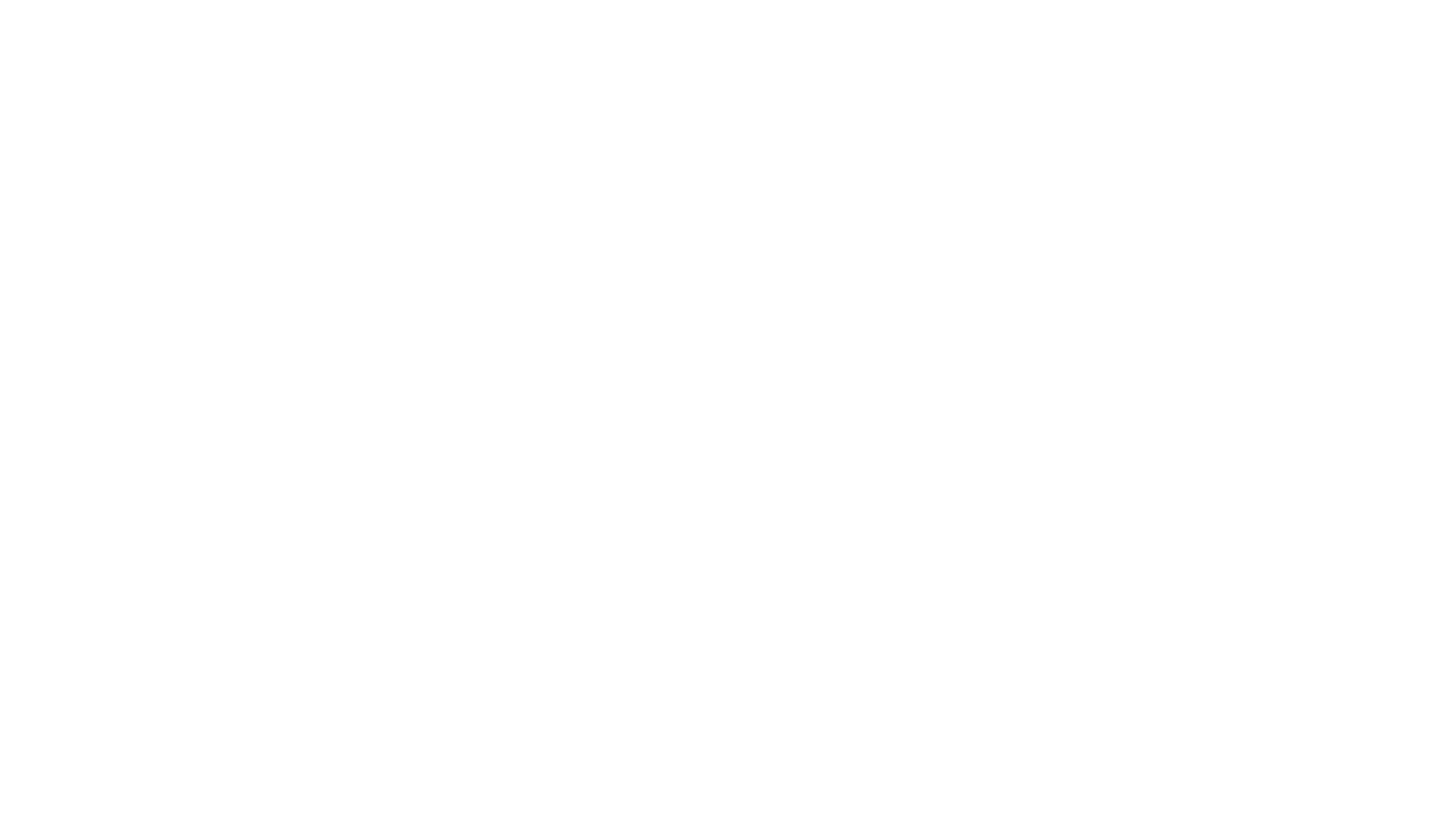 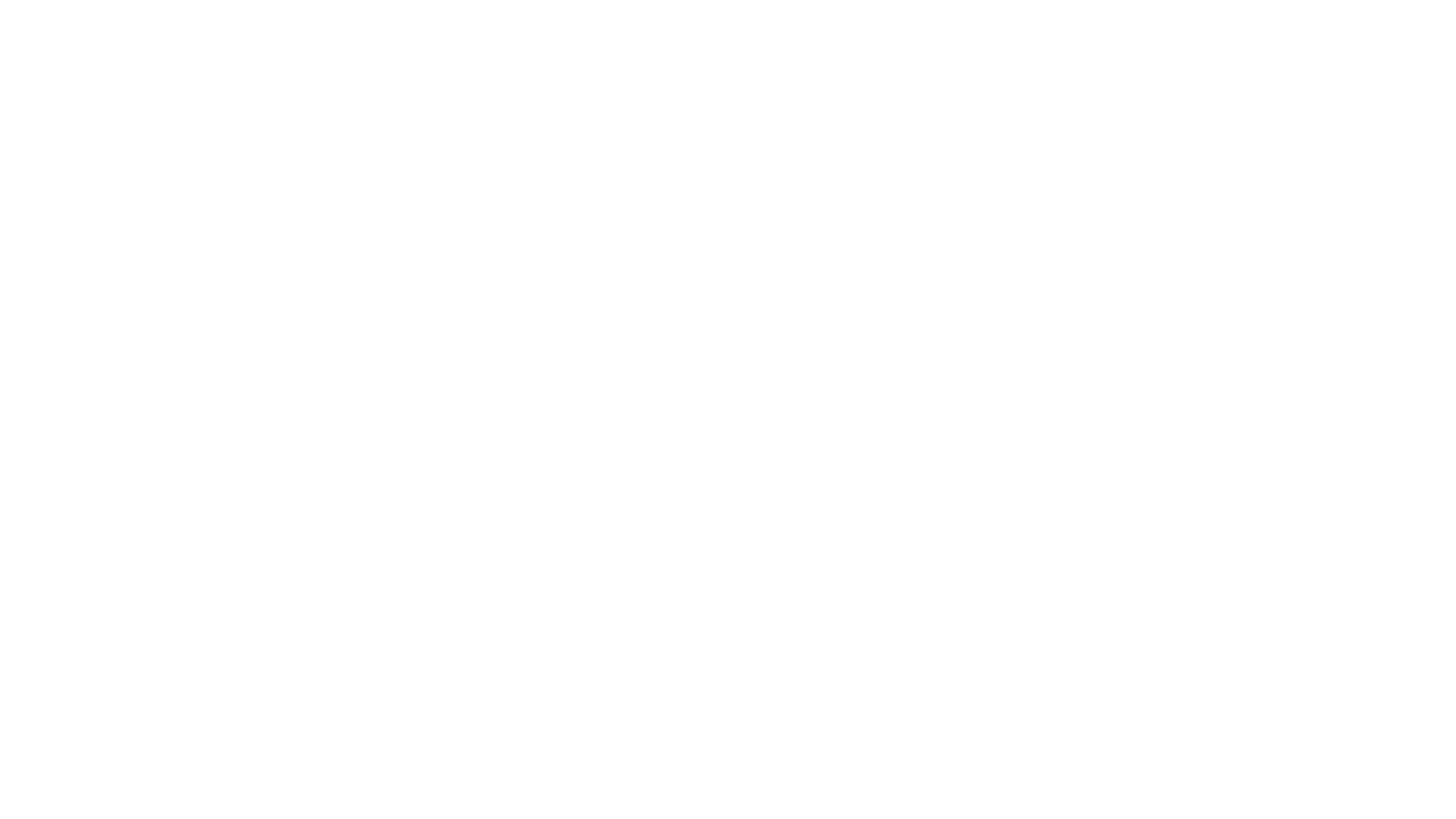